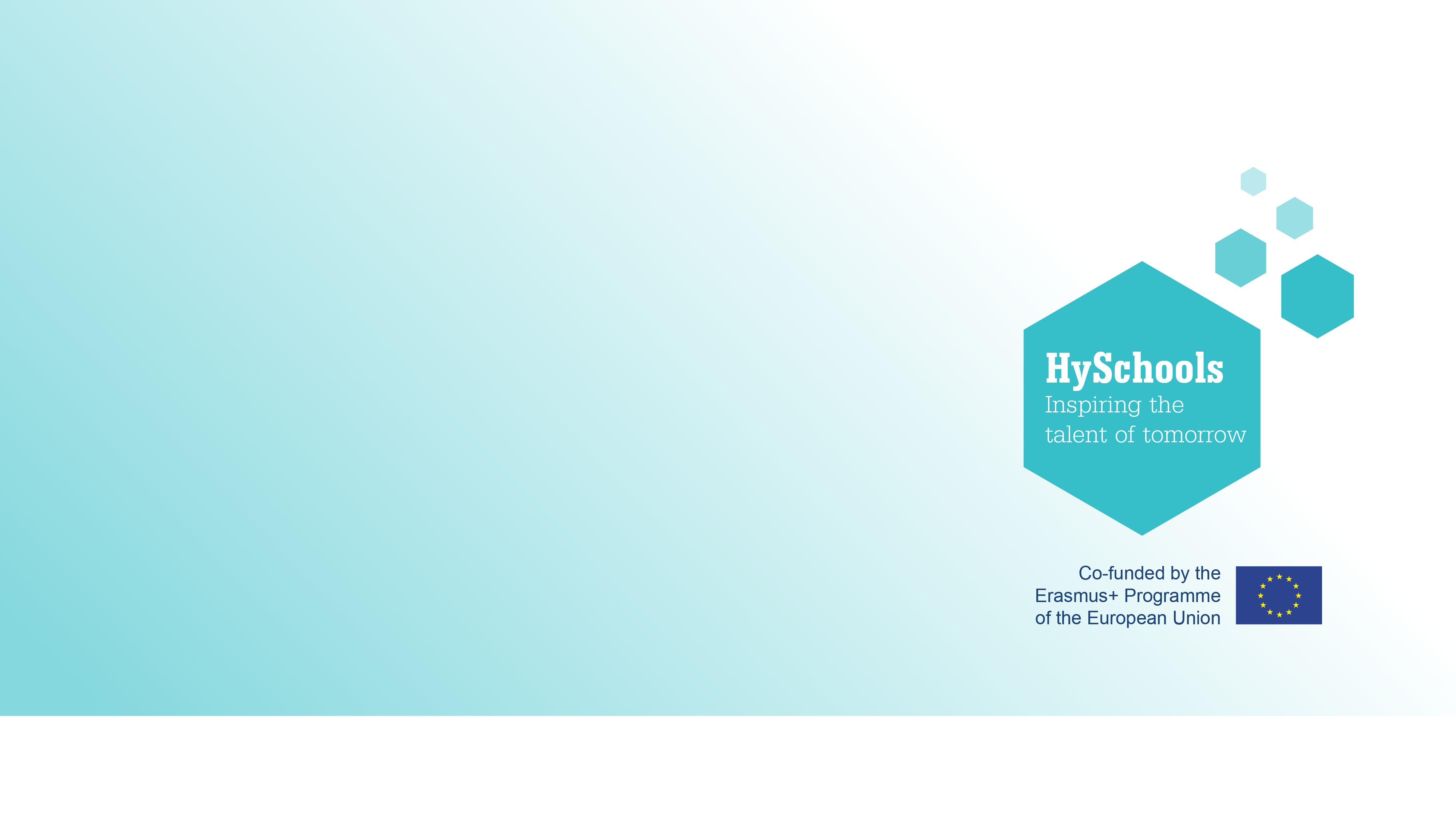 Tecnologie
Risposte per gli Insegnanti alle Attività Pratiche 1-3
Content created by
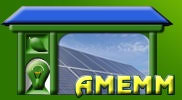 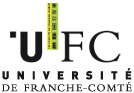 <Partner logo>
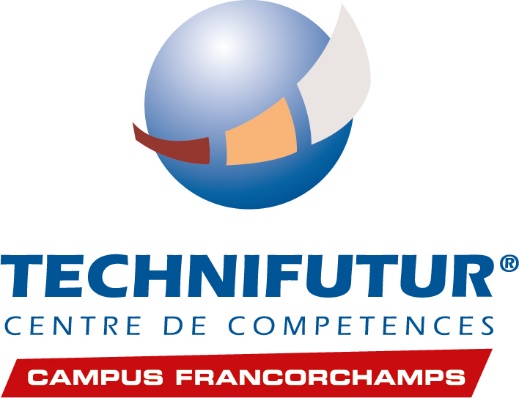 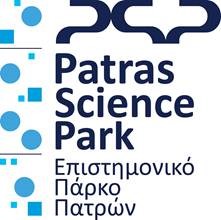 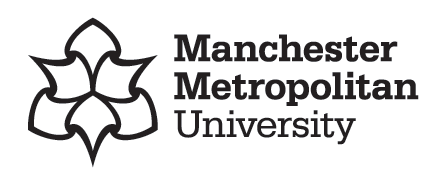 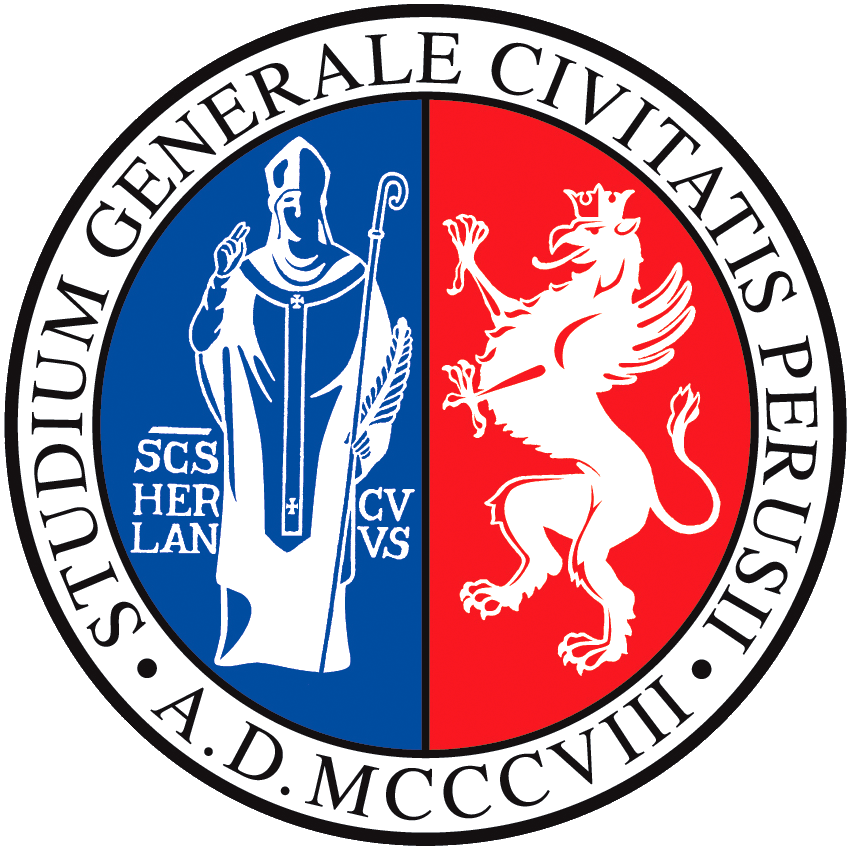 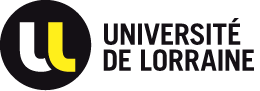 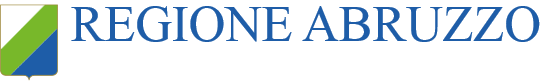 Ultimo aggiornamento il 07.11.19
Esercizio pratico:
Individuare e connettere i componenti di un veicolo fuel cell
Componenti di un powertrain  FCV (Fuel Cell Vehicle)
Esempio basato sulla Toyota Mirai
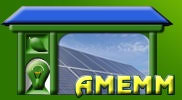 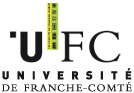 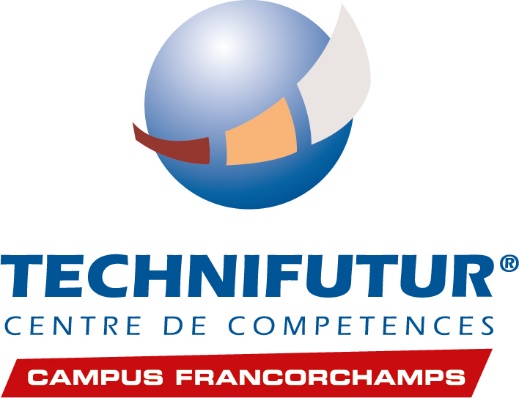 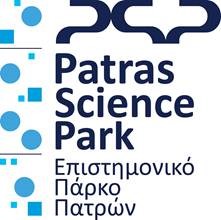 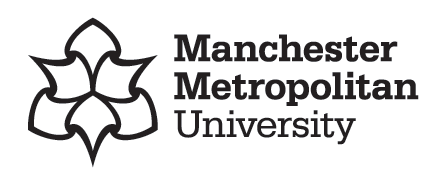 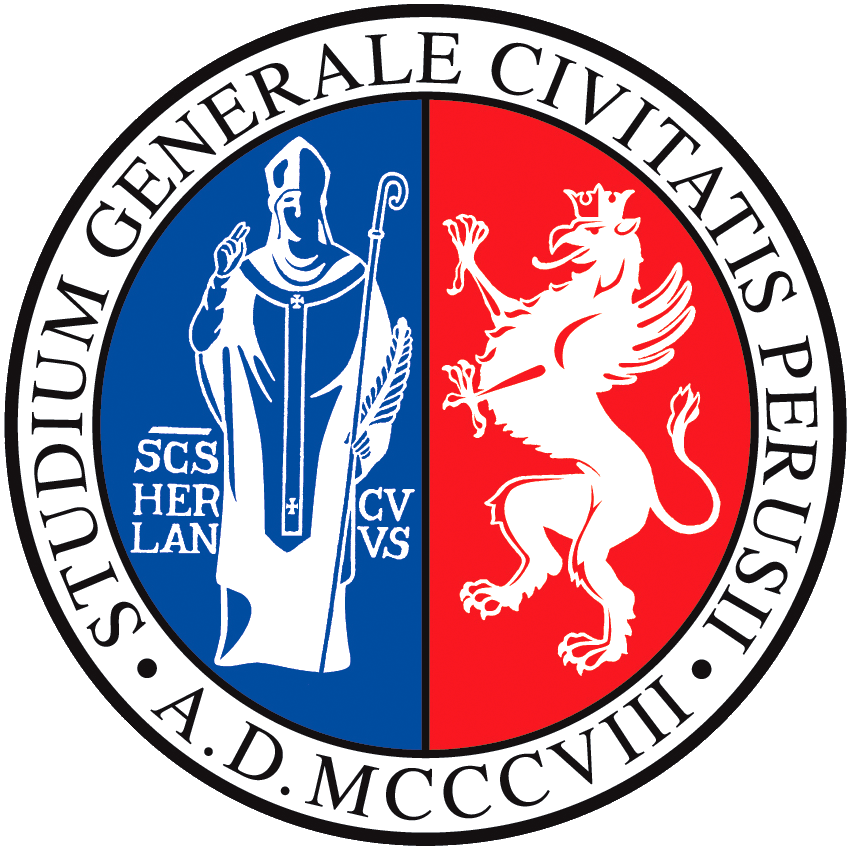 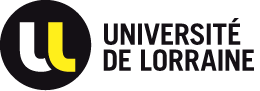 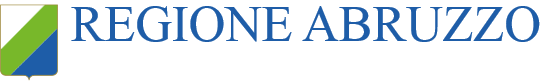 Ultimo aggiornamento il 07.11.19
Lista dei componenti
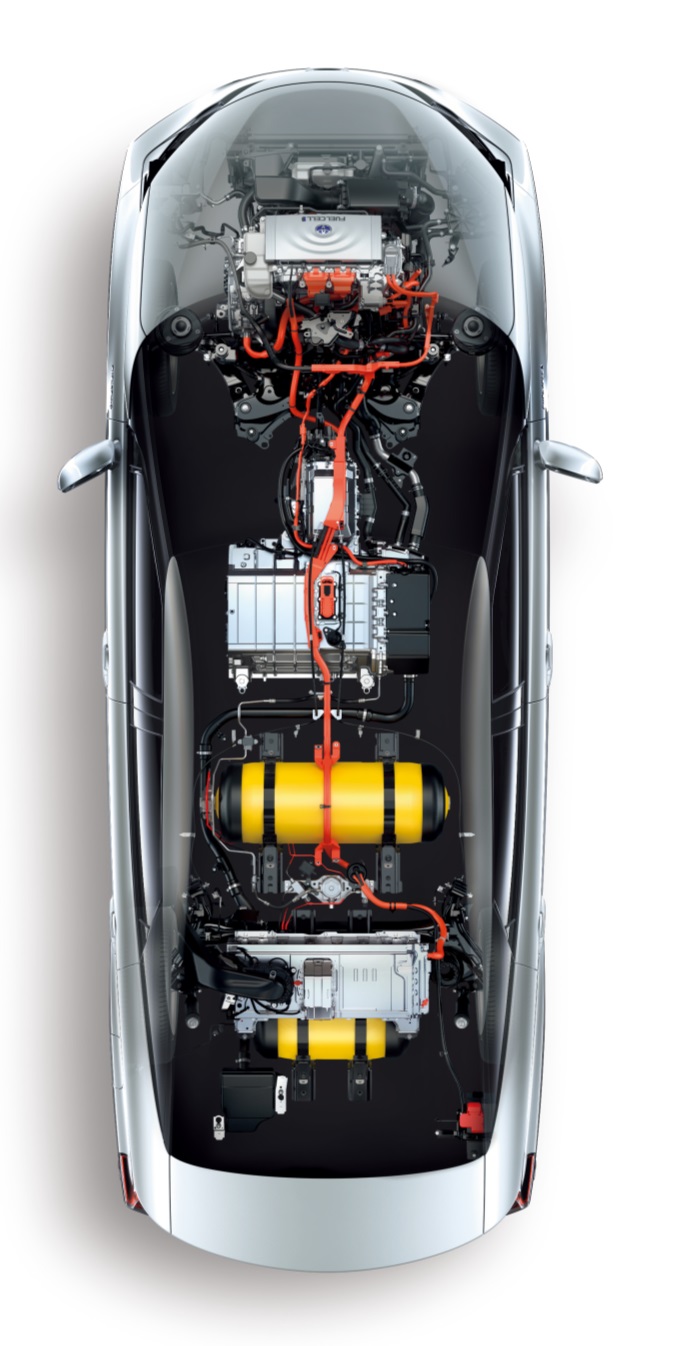 Carrozzeria
Connettore di ricarica idrogeno
Serbatoi di idrogeno
Regolatore di pressione
Fuel cell 
Ausiliari Fuel Cell (sotto-esercizio)
Radiatore & circuito di raffredamento
Pompa idrogeno& inverter
Filtro aria
Compressore aria & intercooler
Umidificatore
Scarico
Batteria ad alta tensione
Inverter per la trazione
Motore elettrico
Trasmissione & ruote
6a,c,d
1
8
10
10
9
6b,e
5
3
4
7
2
6f
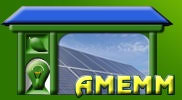 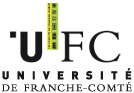 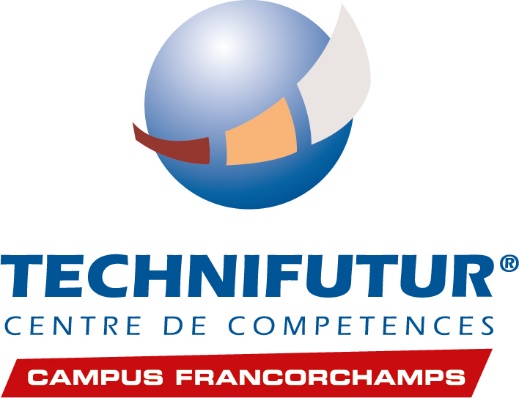 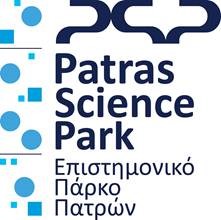 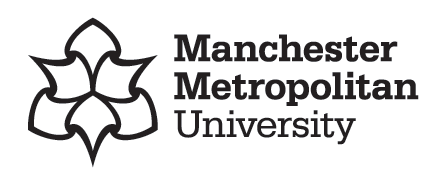 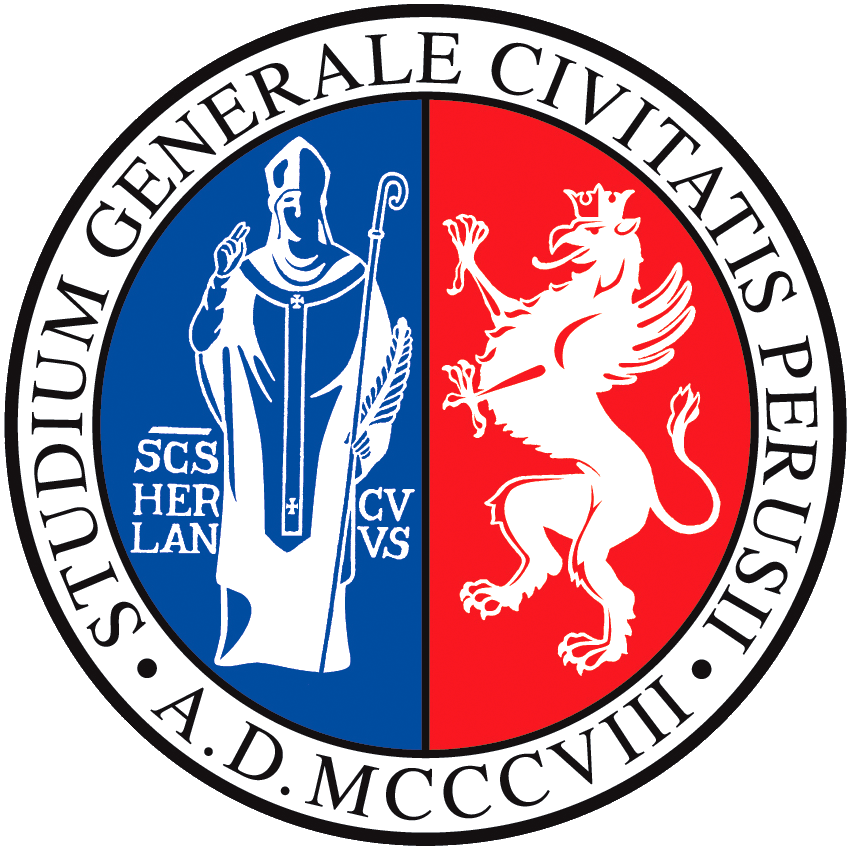 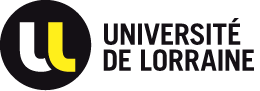 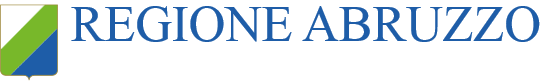 Ultimo aggiornamento il 07.11.19
1. Design della carrozzeria ed elementi principali
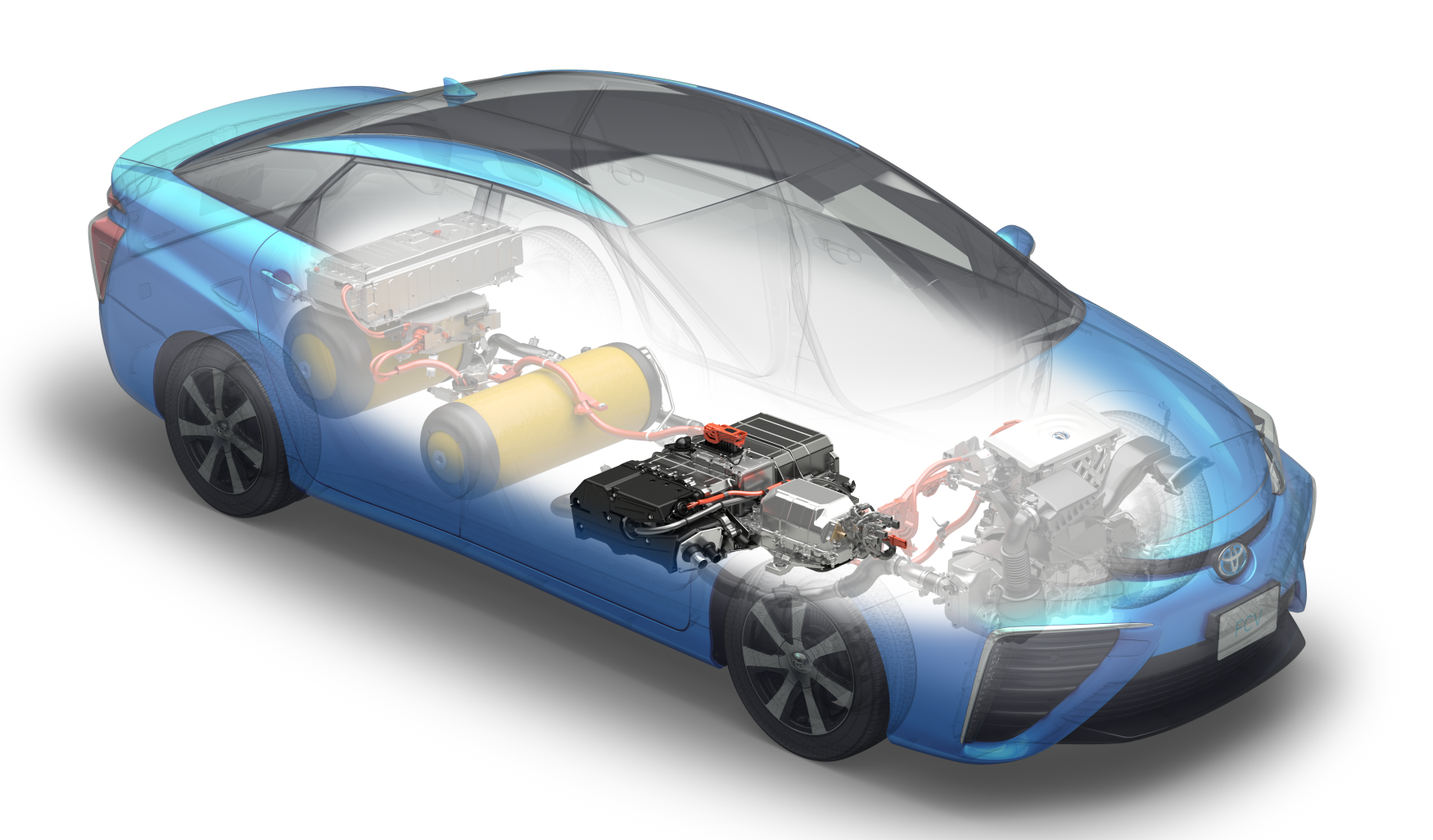 Questa immagine mostra la carrozzeria di un veicolo FCV e le sue componenti principali del powertrain. Progettiamolo insieme dai singoli componenti.
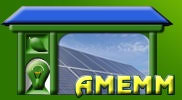 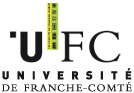 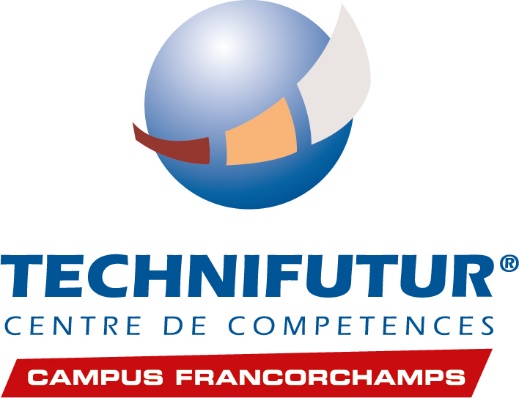 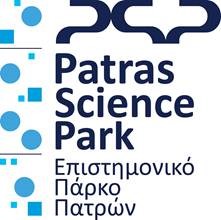 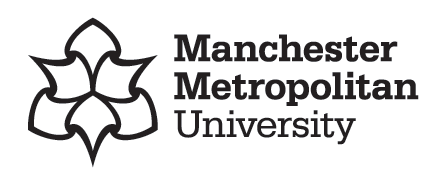 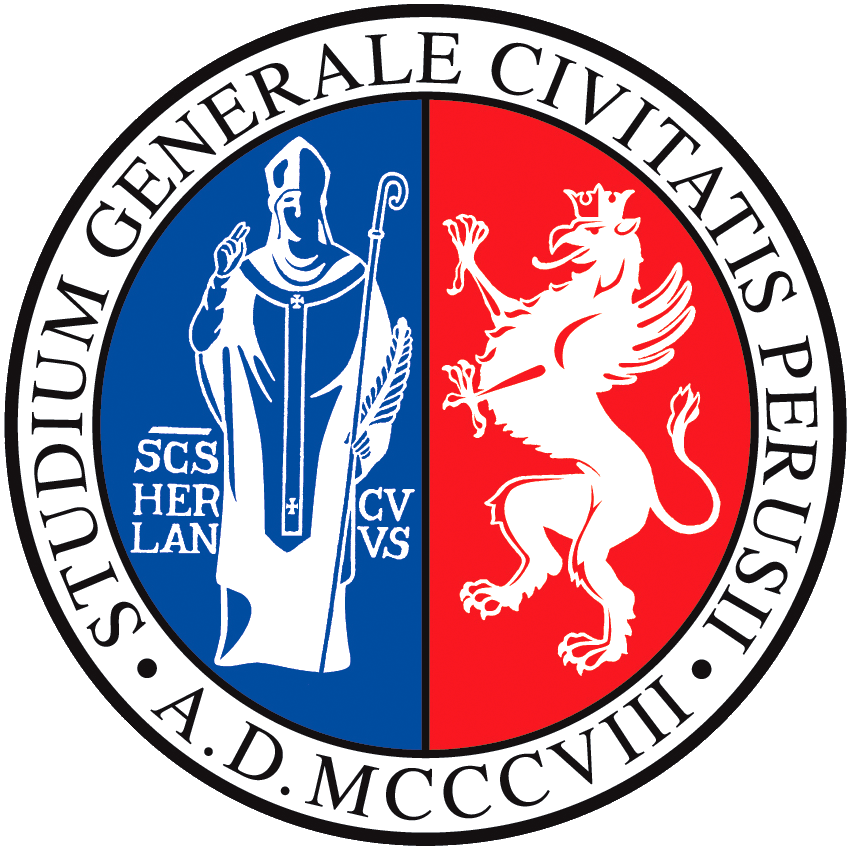 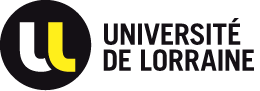 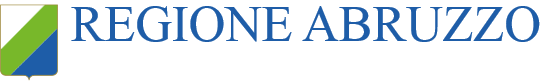 Ultimo aggiornamento il 07.11.19
1. Carrozzeria, possiamo tenere la forma esterna generica o disegnare un rettangolo.
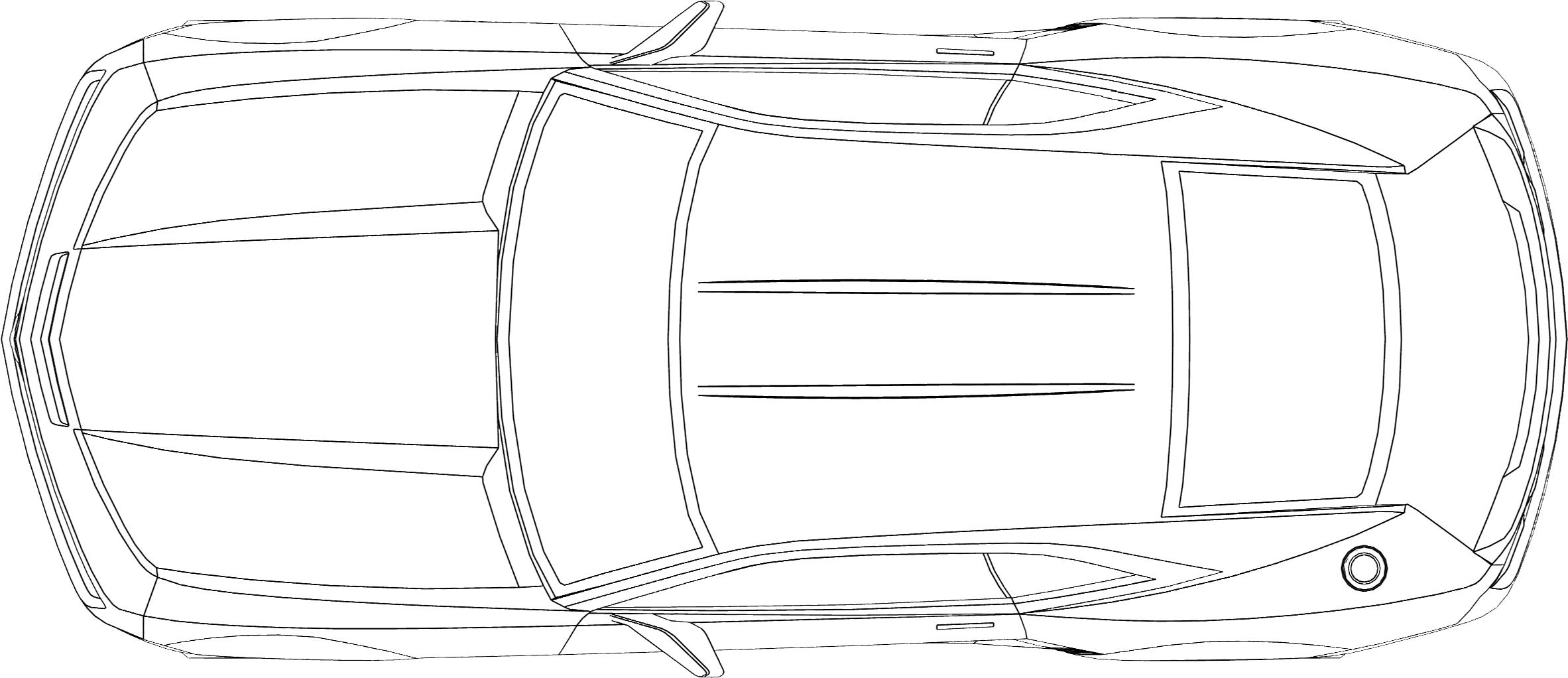 Questa figura mostra una generica carrozzeria e un rettangolo equivalente.
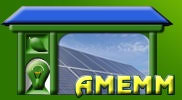 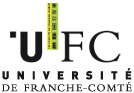 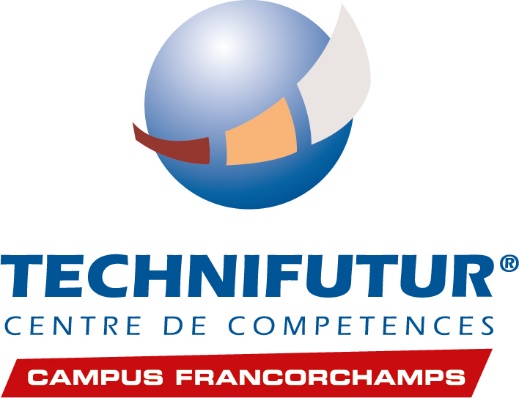 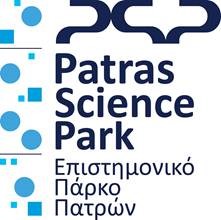 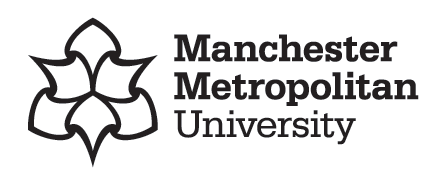 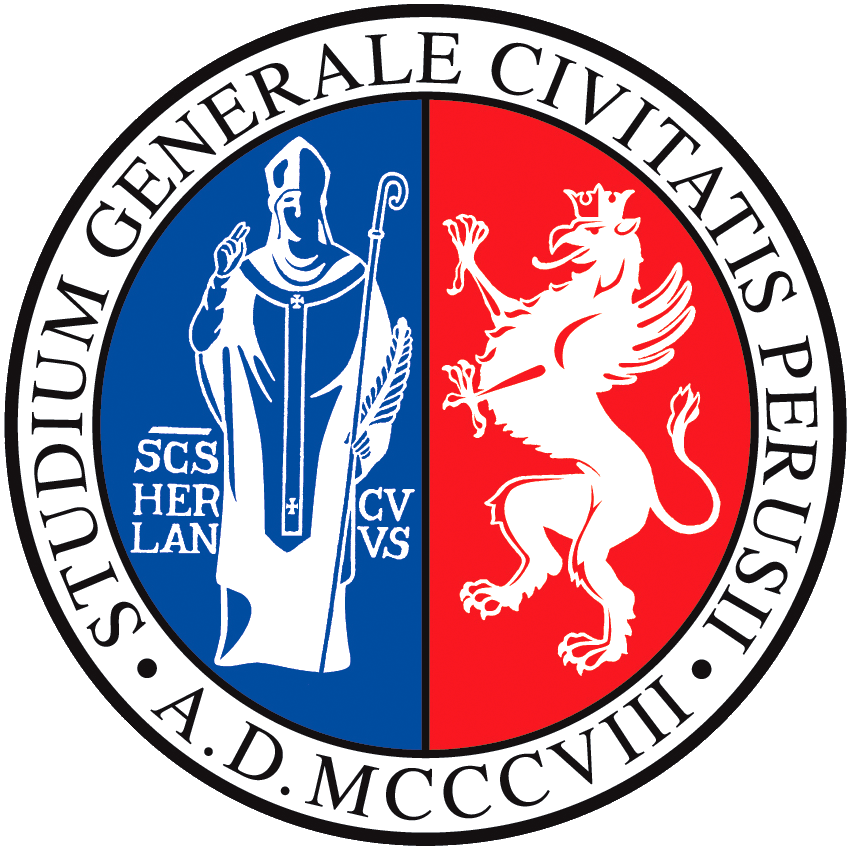 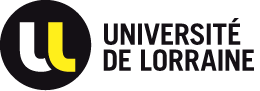 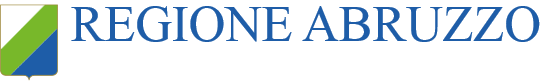 Ultimo aggiornamento il 07.11.19
Lista e breve descrizione delle componenti usate in un powertrain FCV
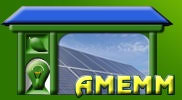 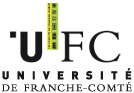 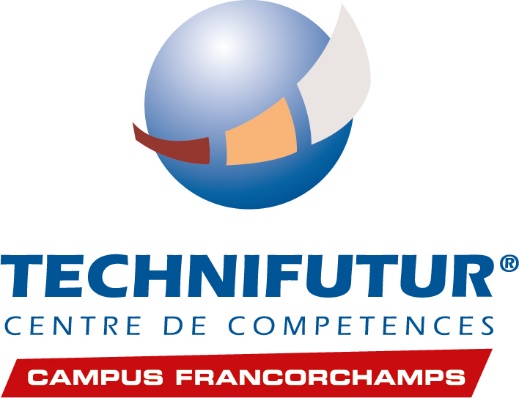 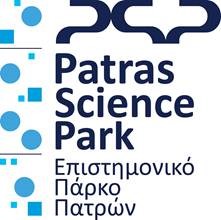 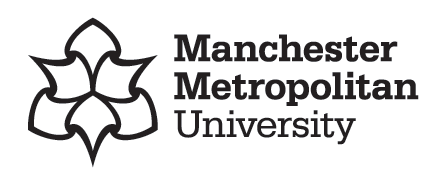 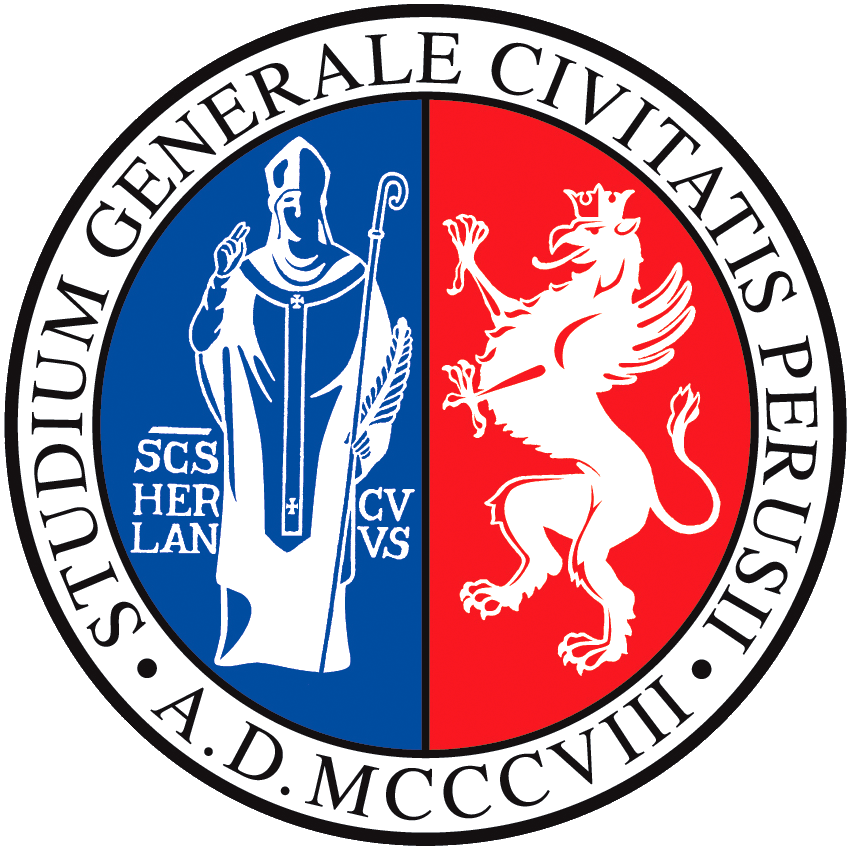 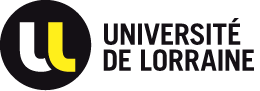 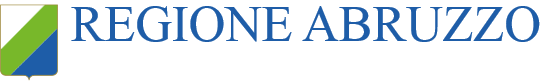 Ultimo aggiornamento il 07.11.19
2. Connettore di ricarica idrogeno
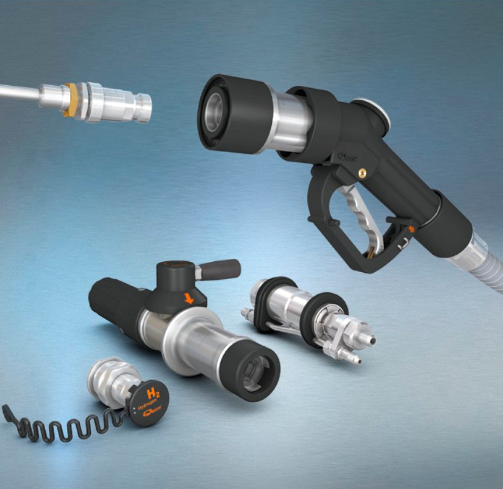 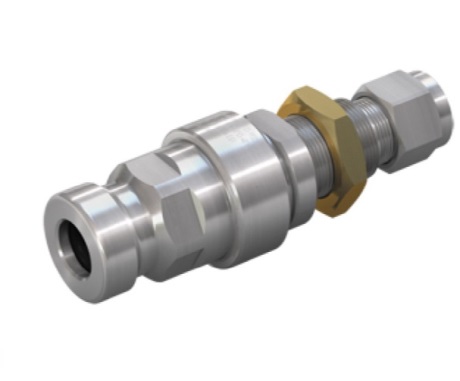 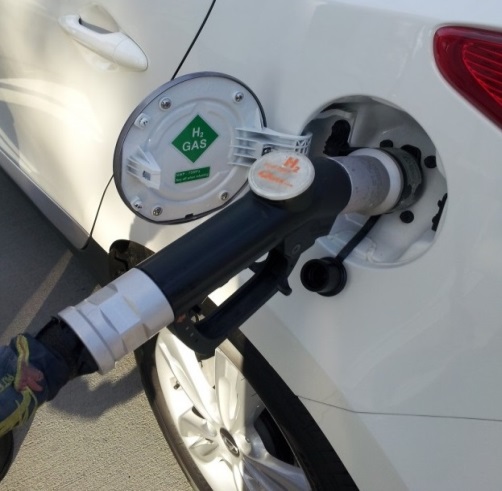 Source: WEH
Collocato sulla carrozzeria, vicino al bagagliaio e alle bombole. Viene connesso alla pistola di ricarica della stazione di rifornimento ogni volta che viene effettuato il rifornimento del veicolo.
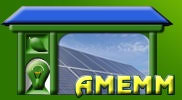 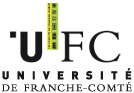 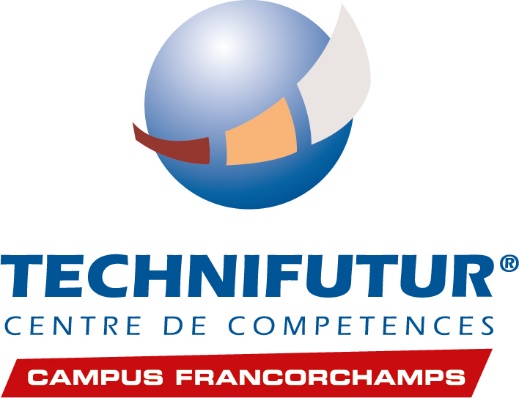 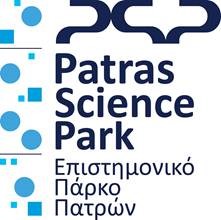 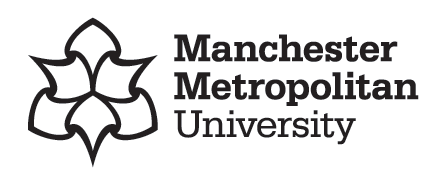 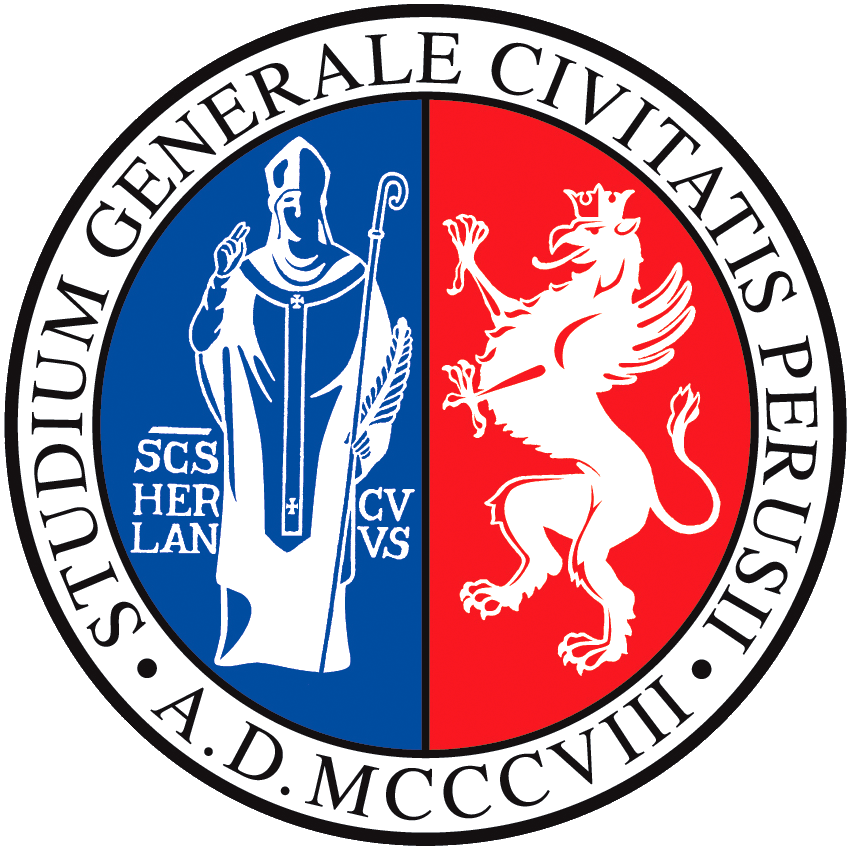 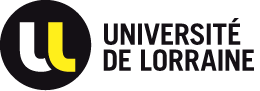 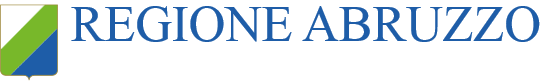 Ultimo aggiornamento il 07.11.19
3. Bombole di idrogeno in pressione
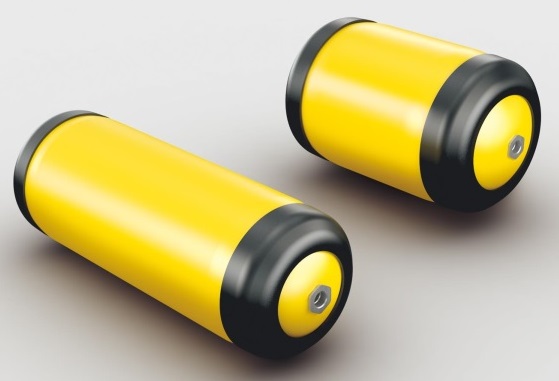 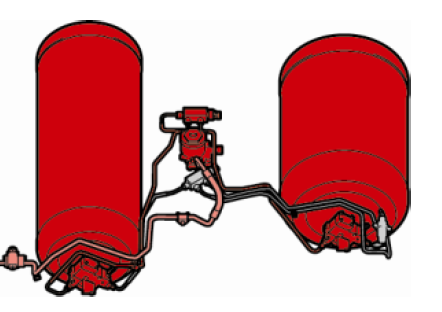 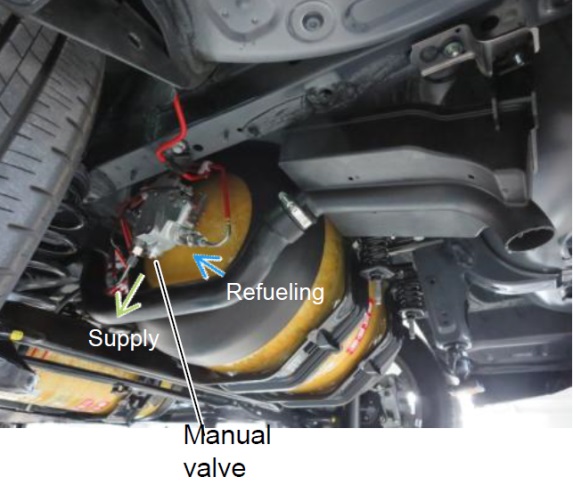 Serbatoi che contengono fino a 5 kg di H2 se riempite a 700 bar. Sono composte da 3 strati: plastica (interno), compositi in fibra di carbonio (strato intermedio), fibra di vetro (esterno).
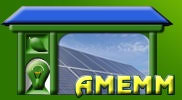 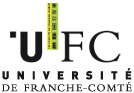 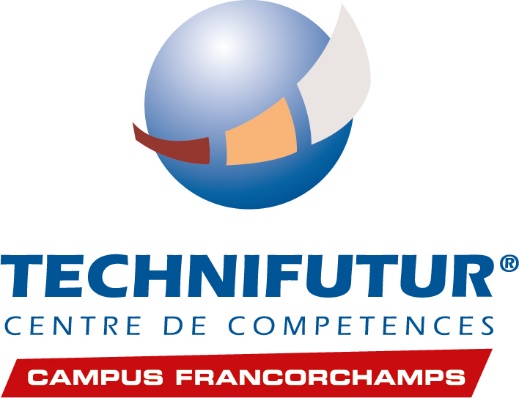 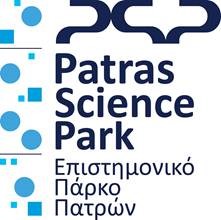 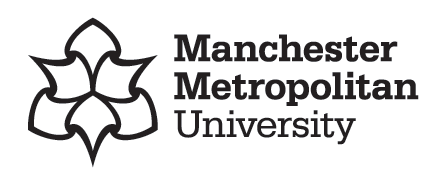 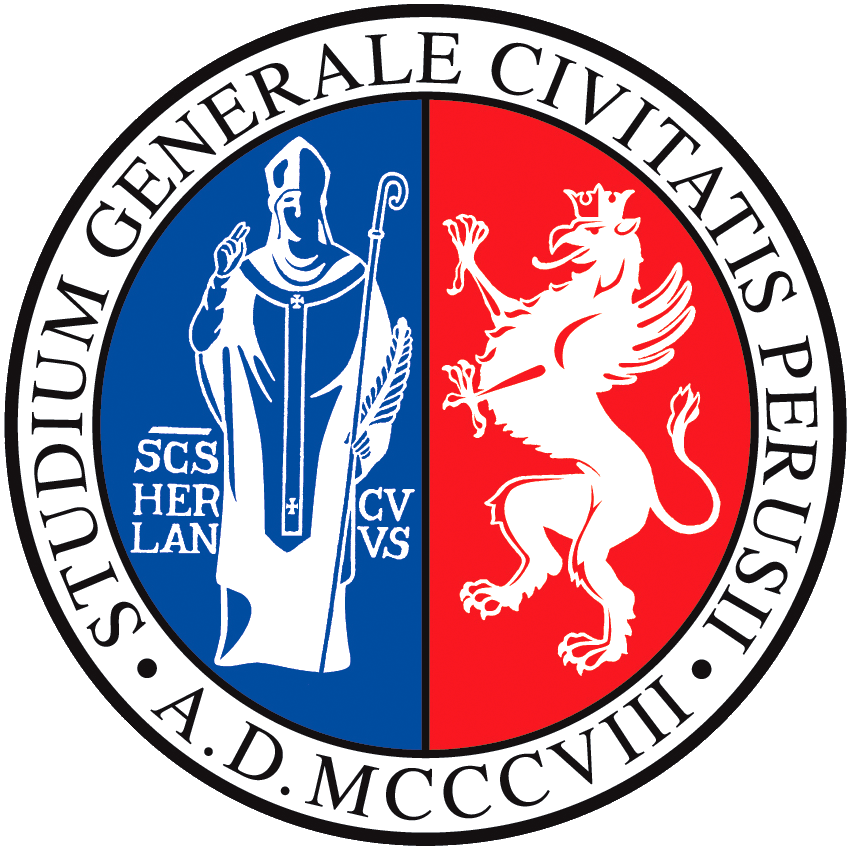 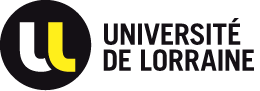 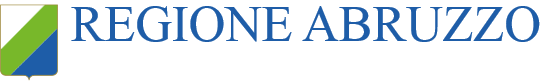 Ultimo aggiornamento il 07.11.19
4. Regolatore di pressione
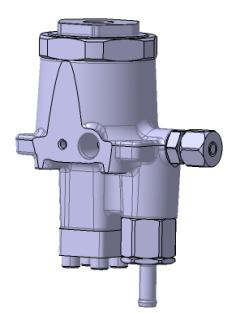 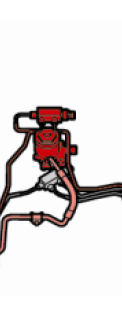 out
in
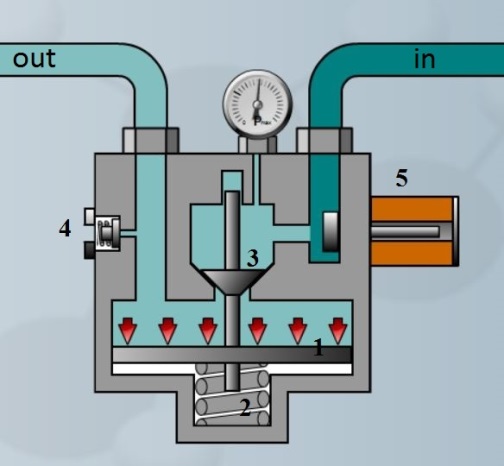 in
in
out
Questo dispositivo riduce la pressione da quella interna del serbatoio a circa 10-15 bars. Gli iniettori in prossimità dello stack riducono la pressione a circa 1 bar, corrispondente alla pressione di ingresso dell’idrogeno nello stack.
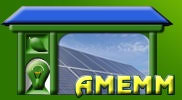 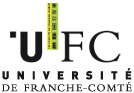 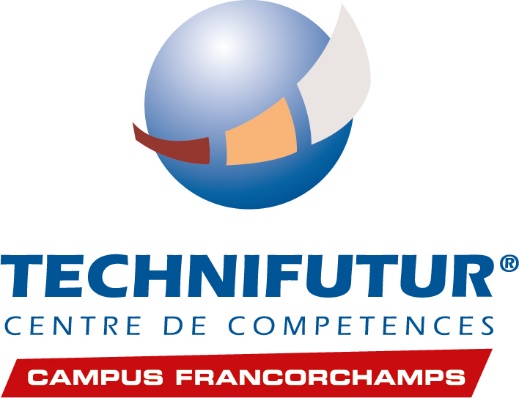 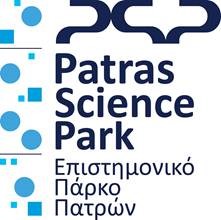 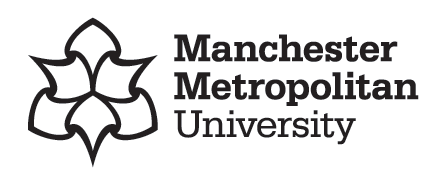 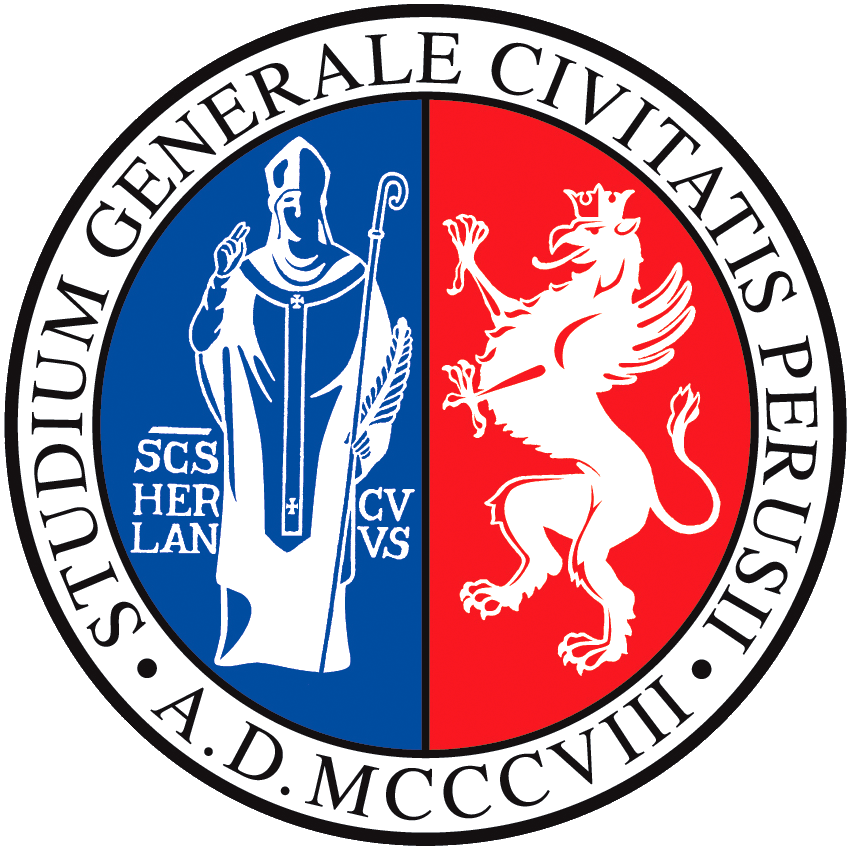 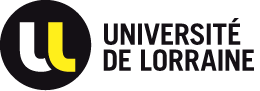 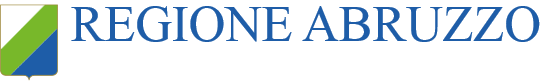 Ultimo aggiornamento il 07.11.19
5. Fuel cell stack
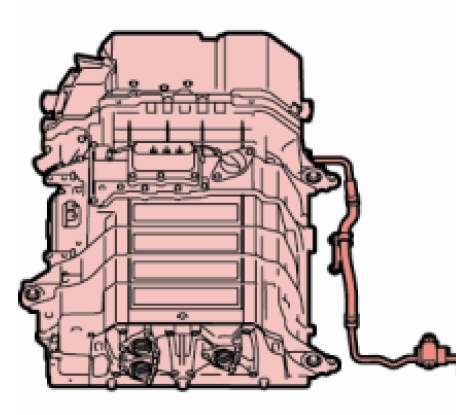 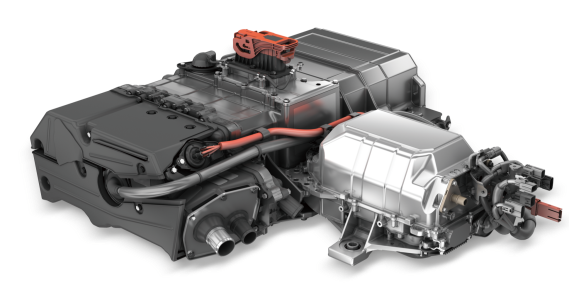 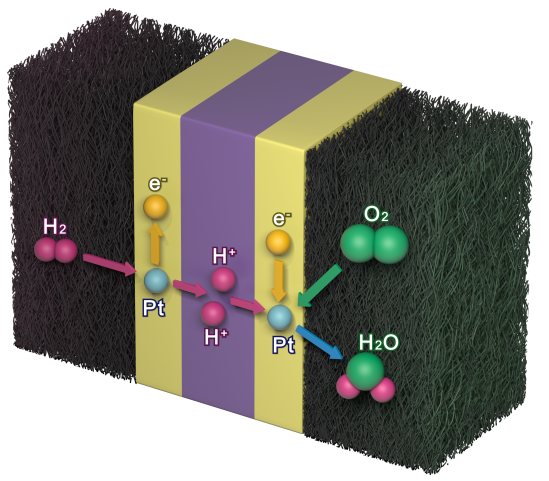 Lo stack produce l’elettricità che alimenta il veicolo. Una potenza standard è di circa 100 kW. Lo stack è spesso collegato a un dispositivo booster che innalza la tensione prodotta.
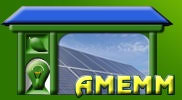 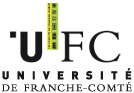 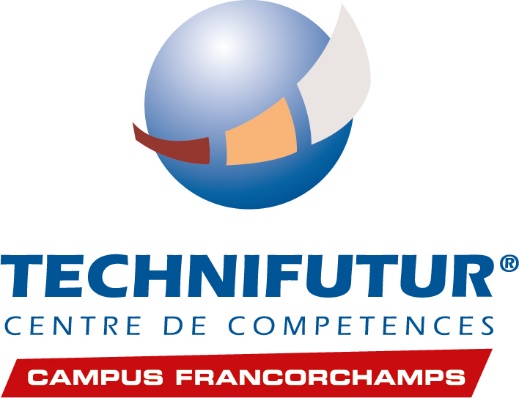 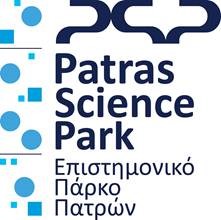 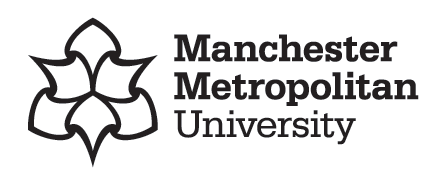 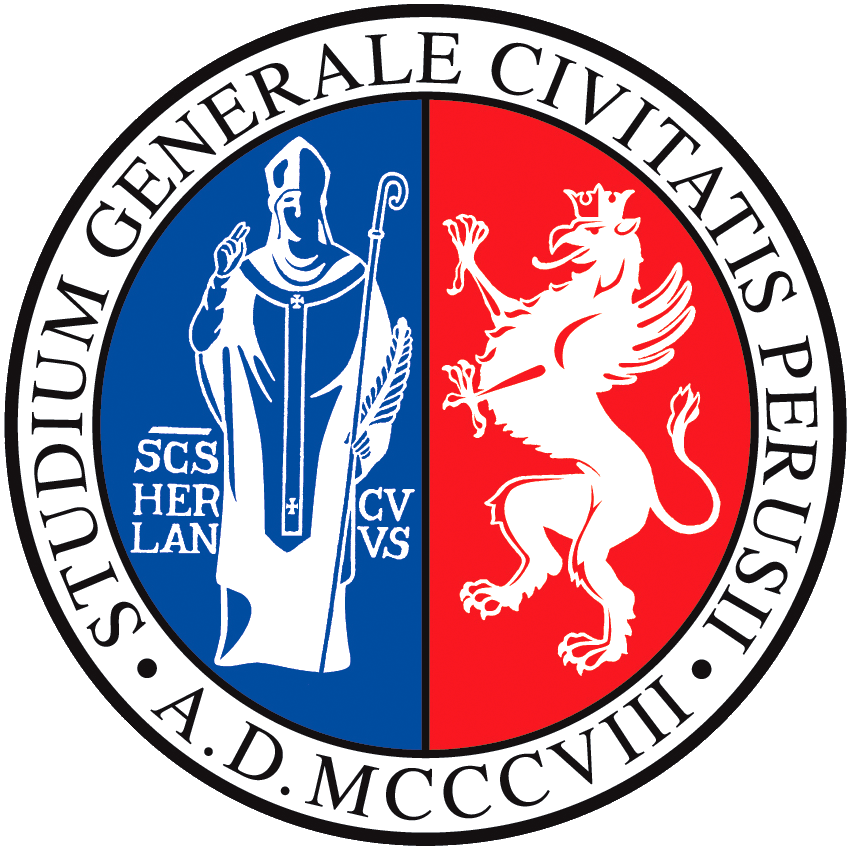 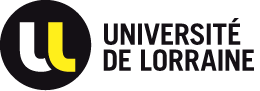 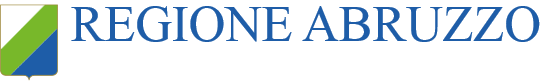 Ultimo aggiornamento il 07.11.19
7. Batteria ad alta tensione
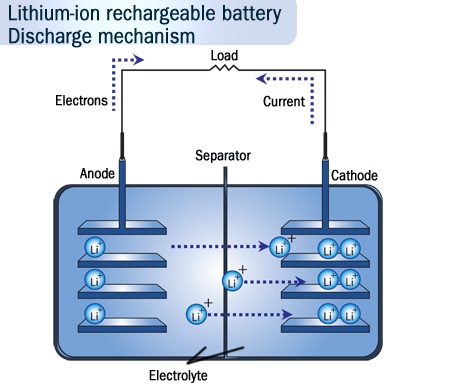 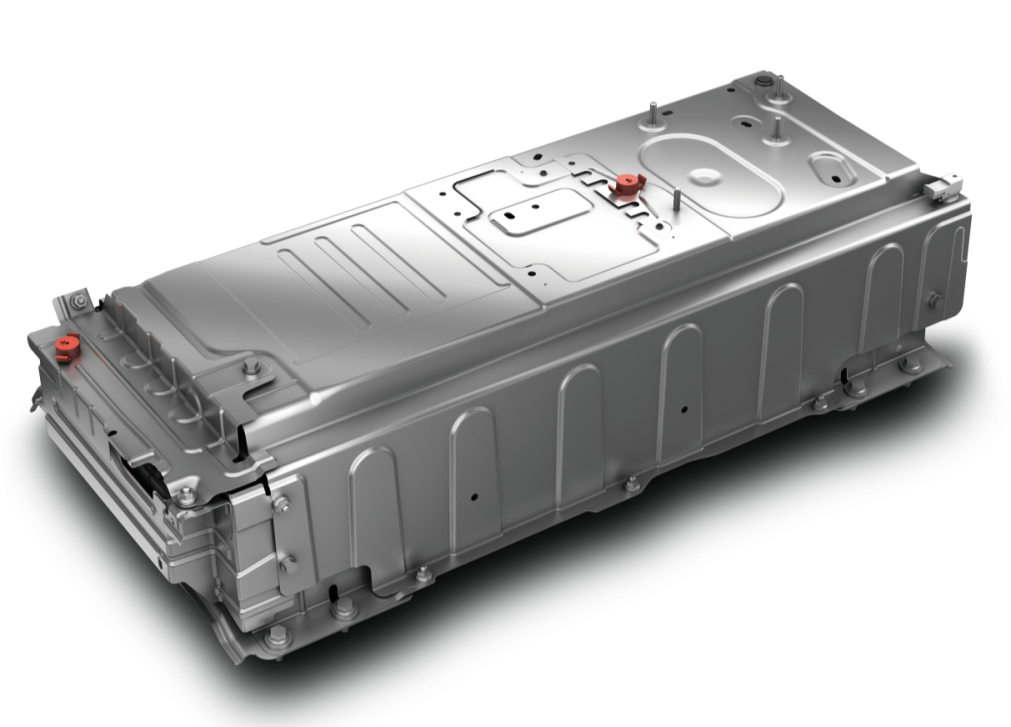 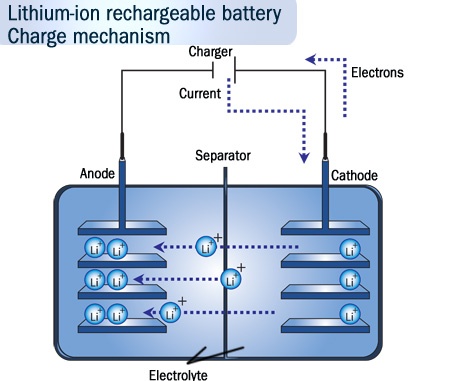 Questa batteria è usata per fornire la potenza di punta al sistema. L’energia può essere utilizzata immediatamente durante l’accelerazione: In questo componente è anche accumulata l’energia recuperata in frenata.
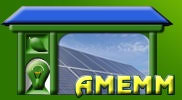 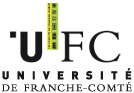 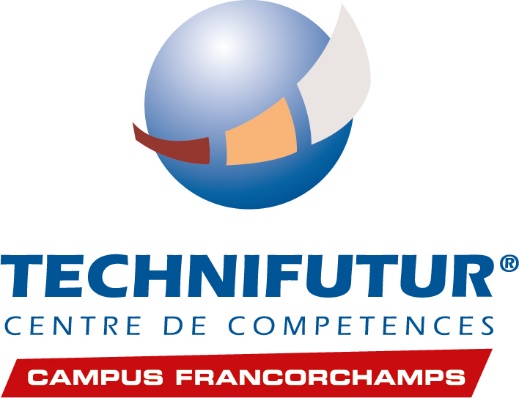 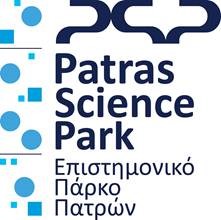 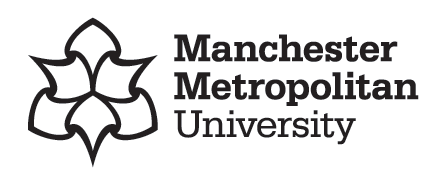 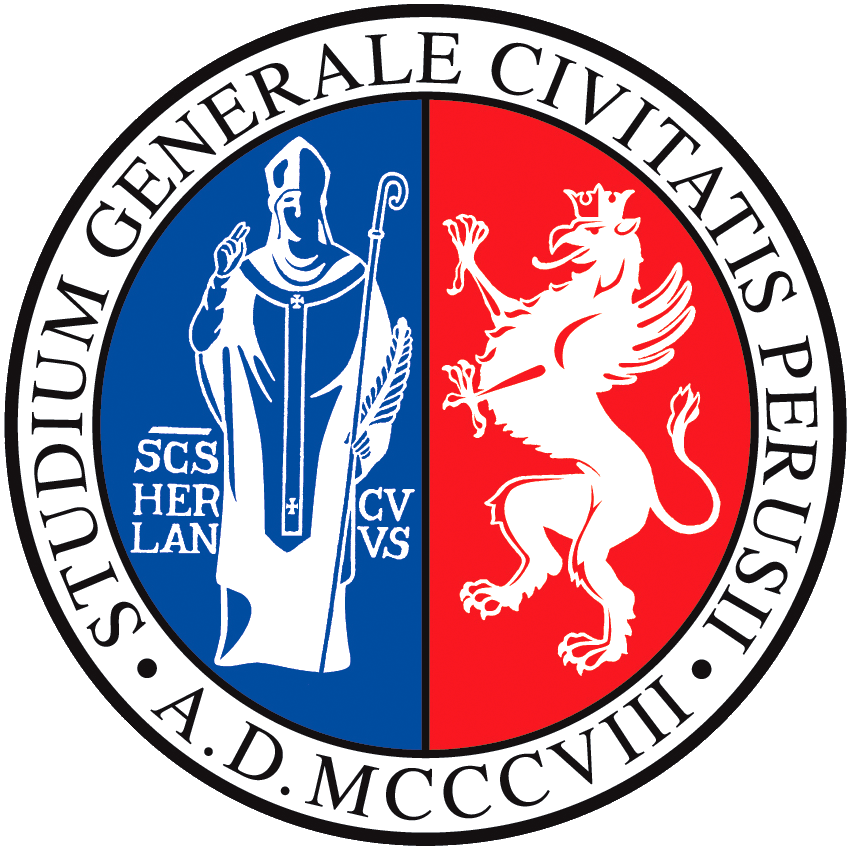 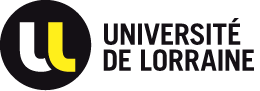 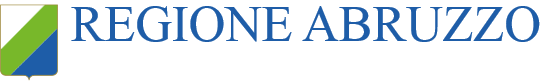 Ultimo aggiornamento il 07.11.19
8. Inverter per la trazione (elettronica di potenza)
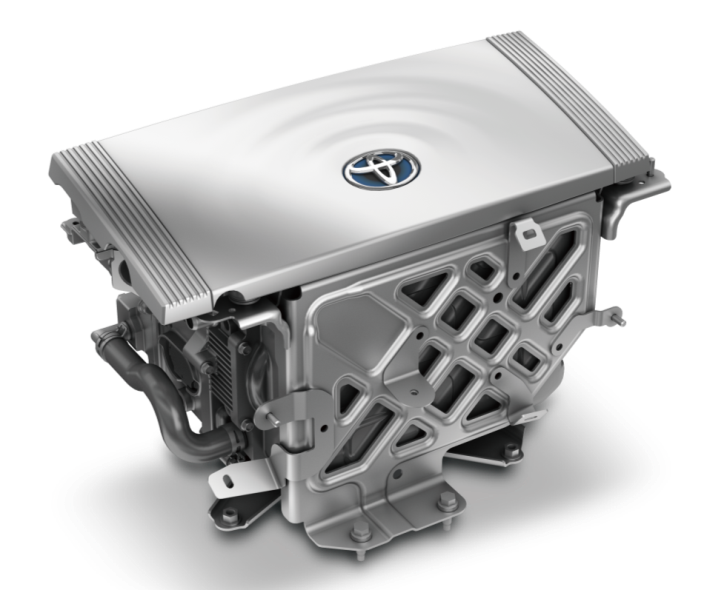 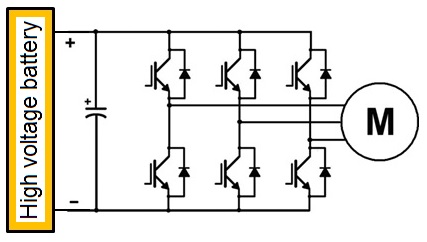 L’inverter per la trazione è un componente elettronico ad alta tensione. Opera la trasformazione di corrente DC in corrente AC per alimentare il motore elettrico. Controllando frequenza e ampiezza della corrente AC prodotta si controlla la potenza erogata al motore.
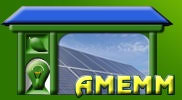 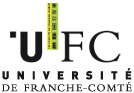 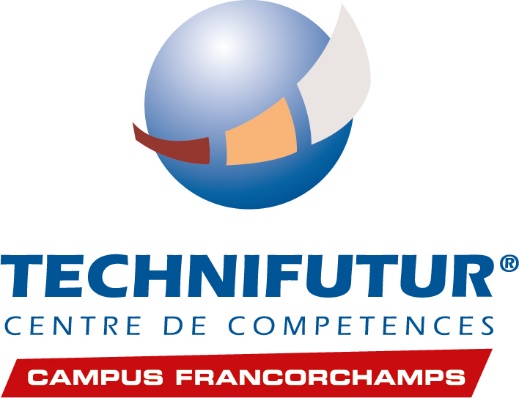 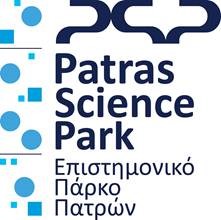 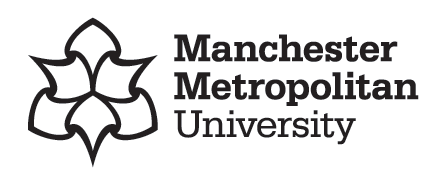 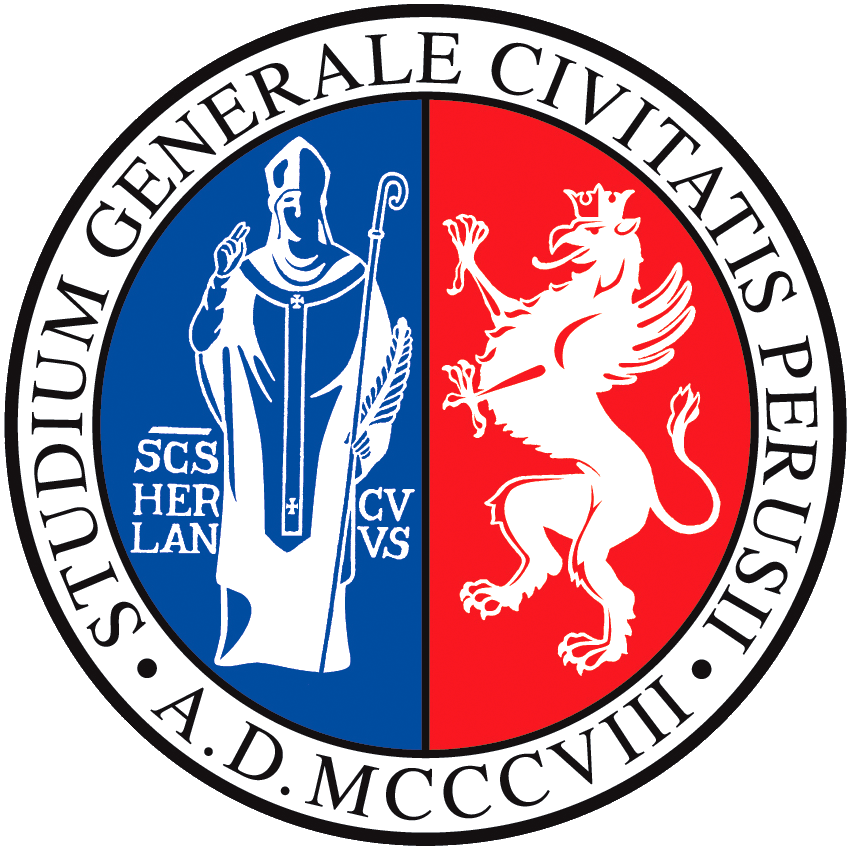 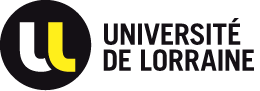 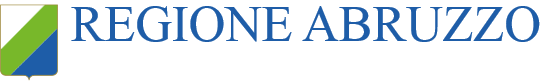 Ultimo aggiornamento il 07.11.19
9. Motore elettrico trifase (e-Motor)
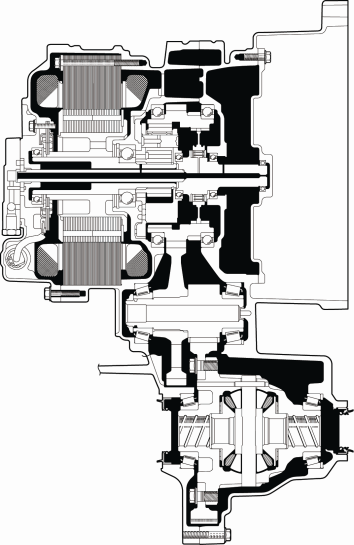 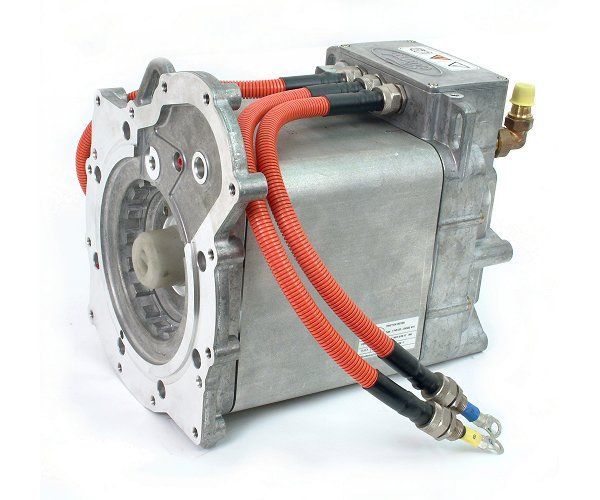 Il motore elettrico trasforma l’energia elettrica in energia meccanica. Si tratta di una macchina reversibile trifase alimentata da corrente alternata (AC). La velocità di rotazione e la coppia dipedono da voltaggio e frequenza di alimentazione.
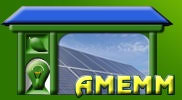 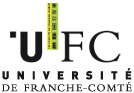 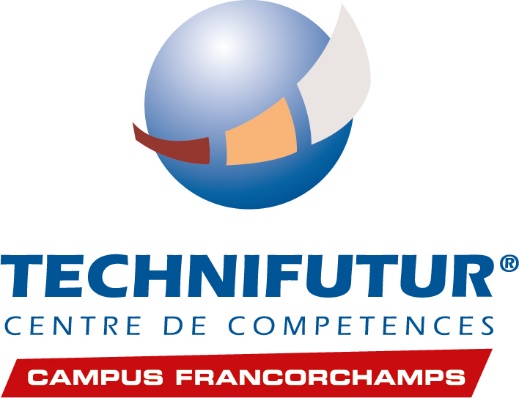 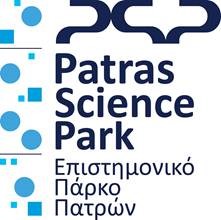 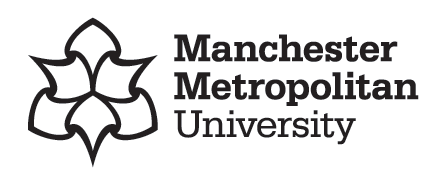 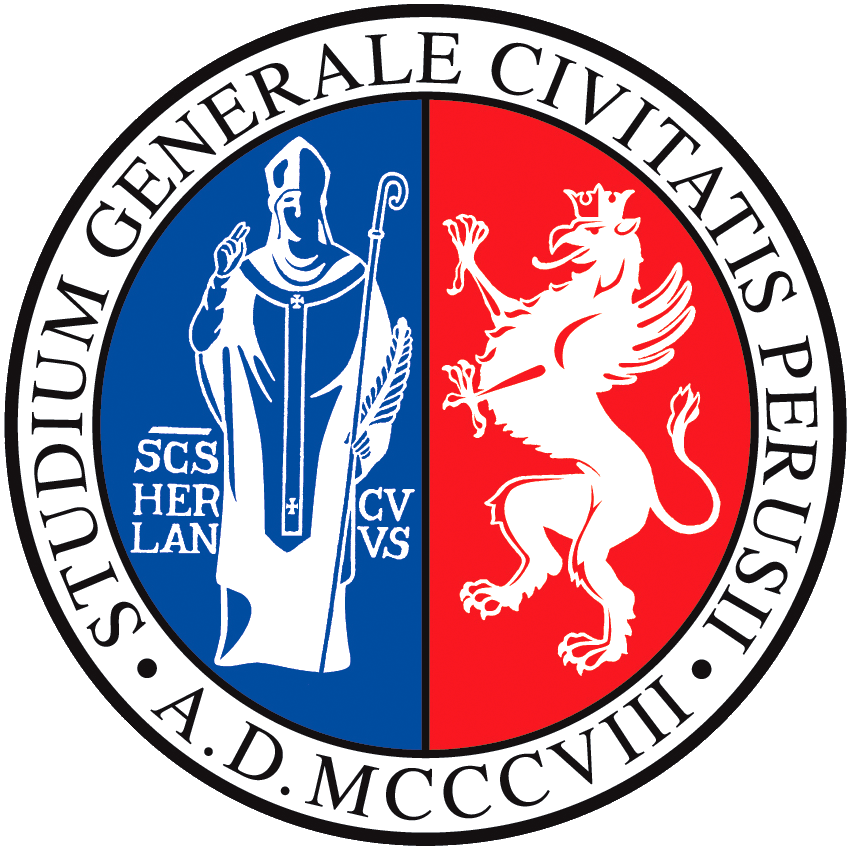 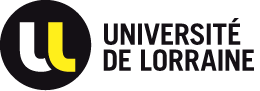 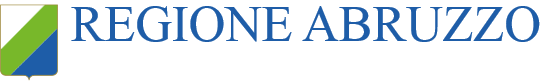 Ultimo aggiornamento il 07.11.19
10. e-Motor + Trasmissione & ruote
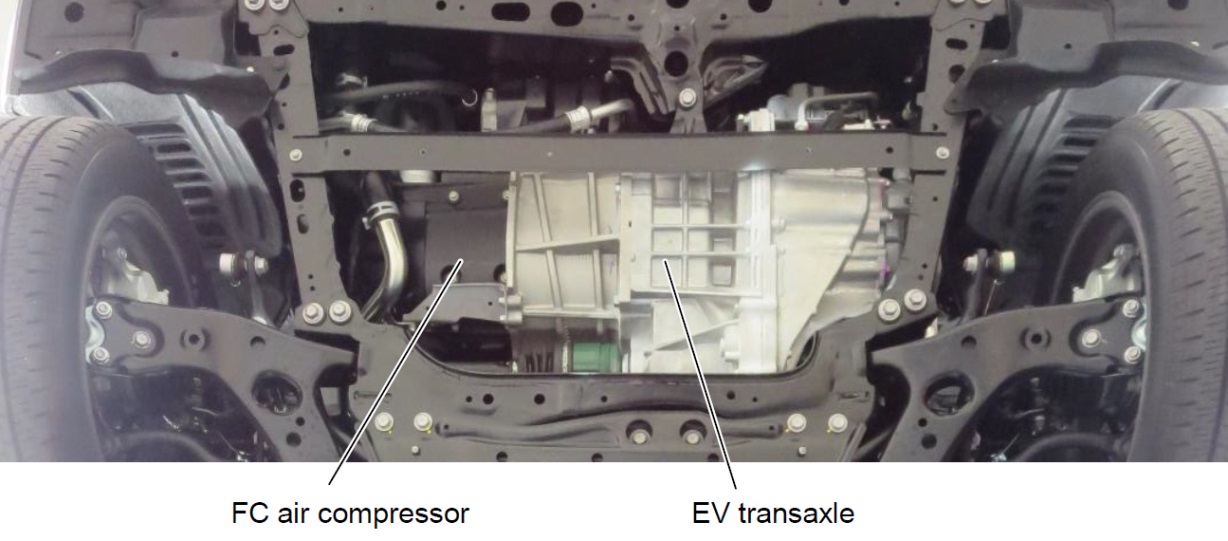 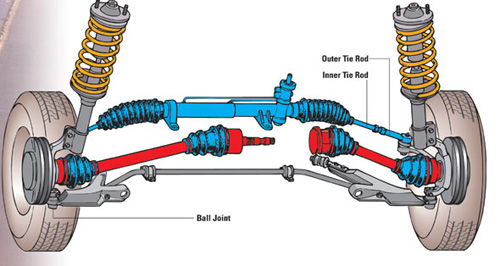 La potenza del motore è fornita alle ruote tramite una trasmissione e un differenziale.
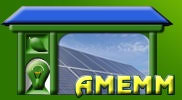 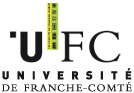 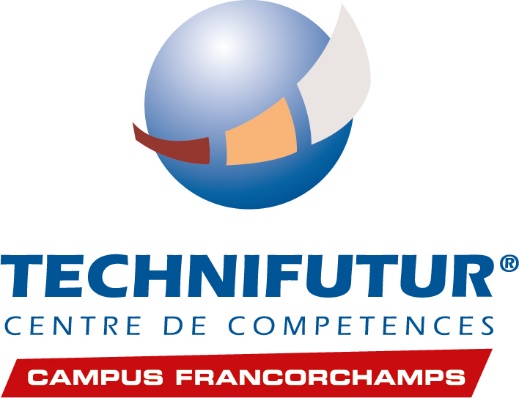 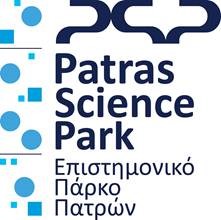 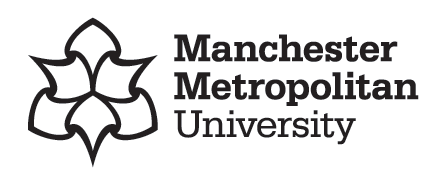 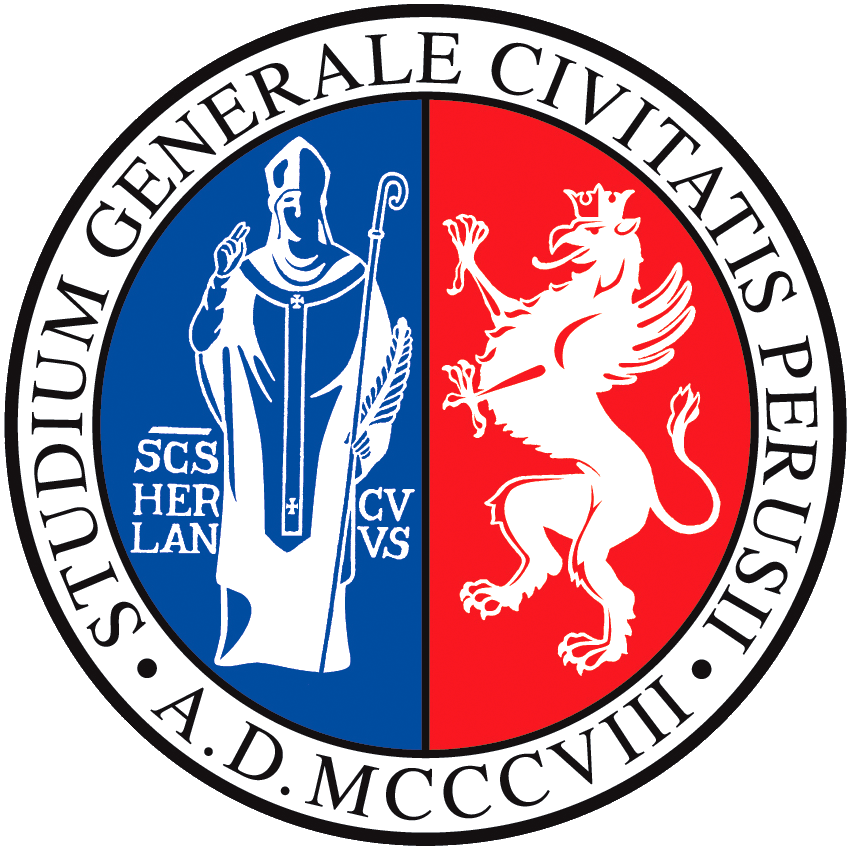 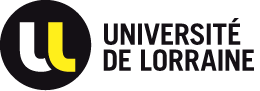 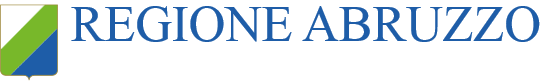 Ultimo aggiornamento il 07.11.19
Esercizio pratico:
Individuare e connettere i componenti di un veicolo fuel cell
Esercizio: Stampare le pagine nella “SEZIONE DA STAMPARE” di questo documento e ritagliare I componenti. Disegnare alla lavagna la vista dall’alto di un rettangolo a rappresentazione del veicolo e collocare I componenti seguendo la spiegazione teorica precedente. Segnare la funzione di ogni componente e connetterli tra loro in modo da ricostruire il sistema di propulsione completo.
Esempio basato sulla Toyota Mirai
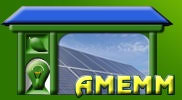 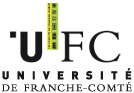 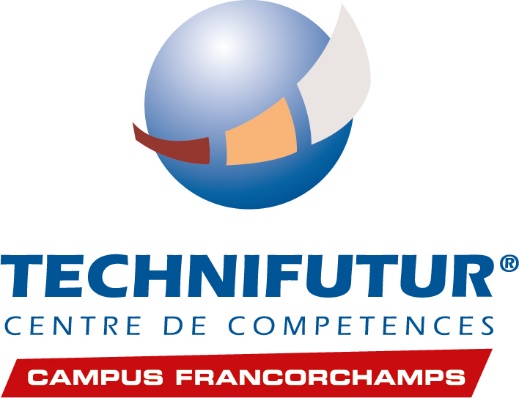 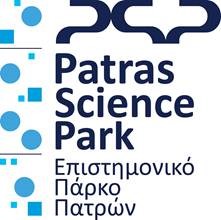 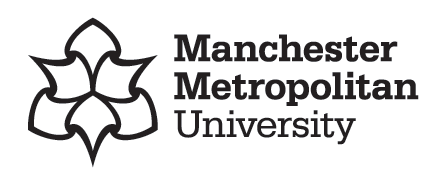 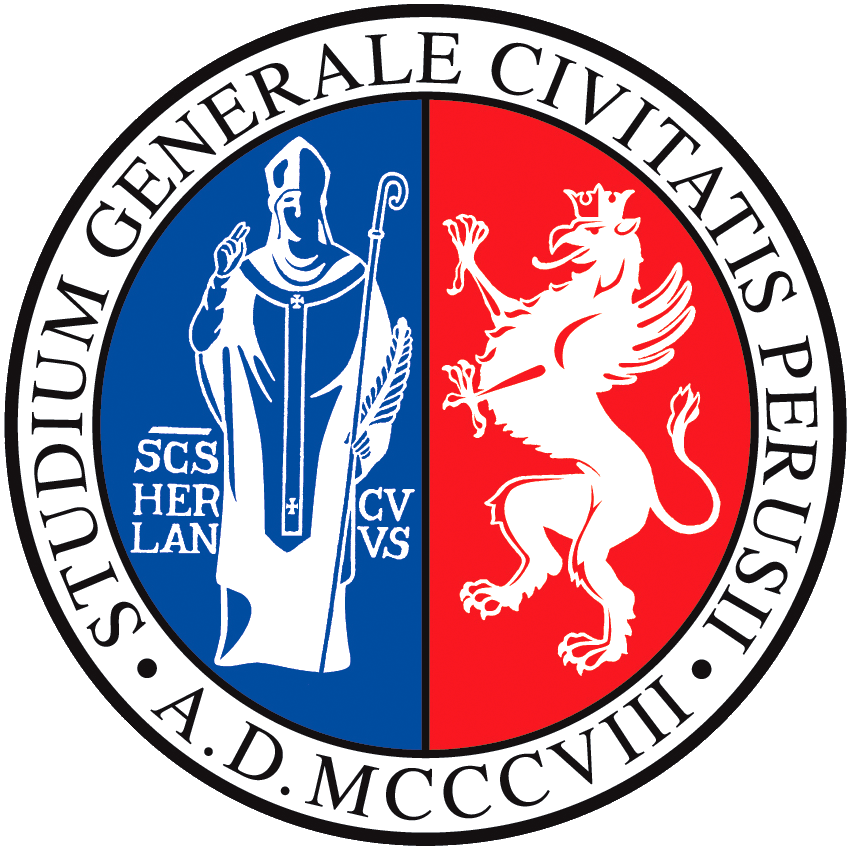 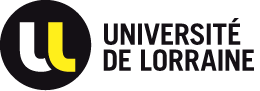 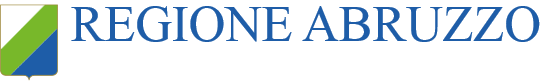 Ultimo aggiornamento il 07.11.19
Esercizio pratico:
Individuare e connettere i componenti di un veicolo fuel cell
SOLUZIONI
Esempio basato sulla Toyota Mirai
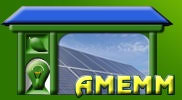 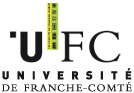 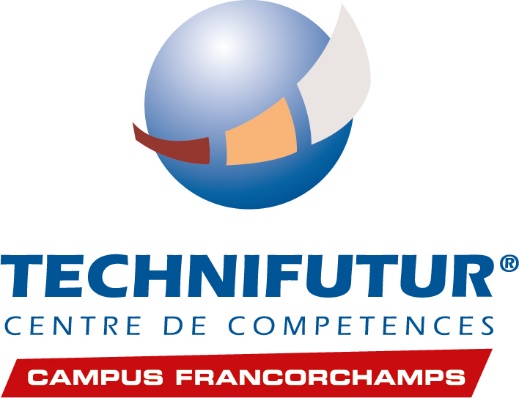 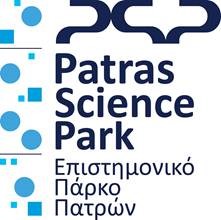 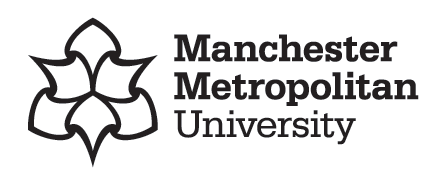 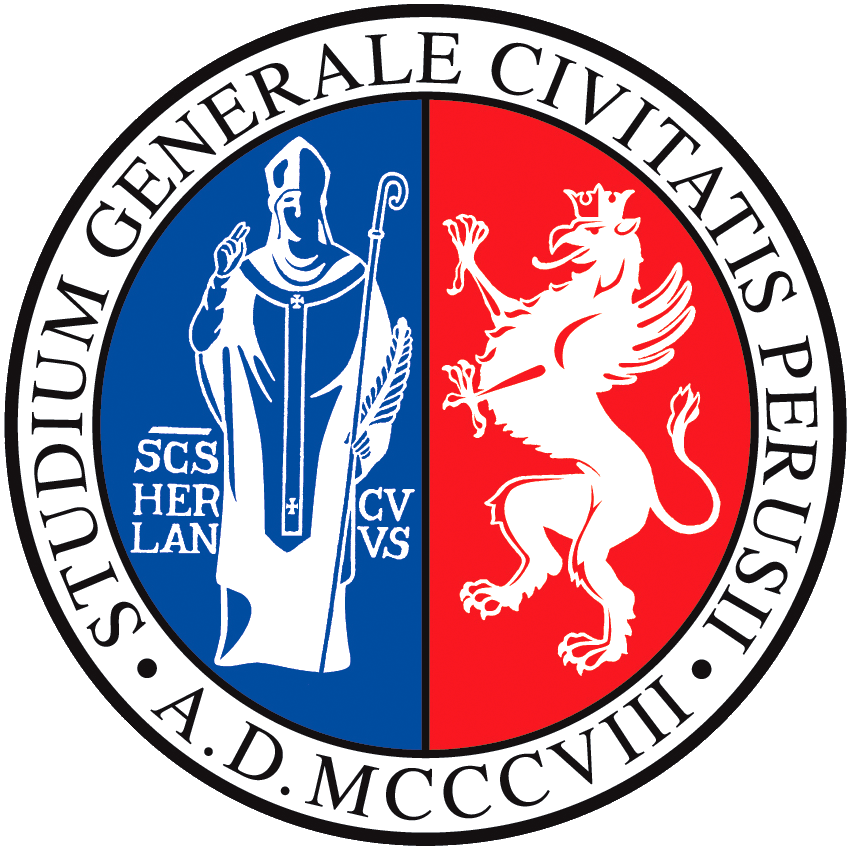 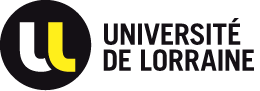 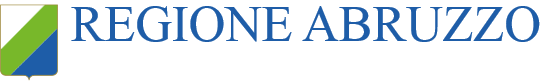 Ultimo aggiornamento il 07.11.19
Soluzione 1: posizionamento dei componenti in una berlina
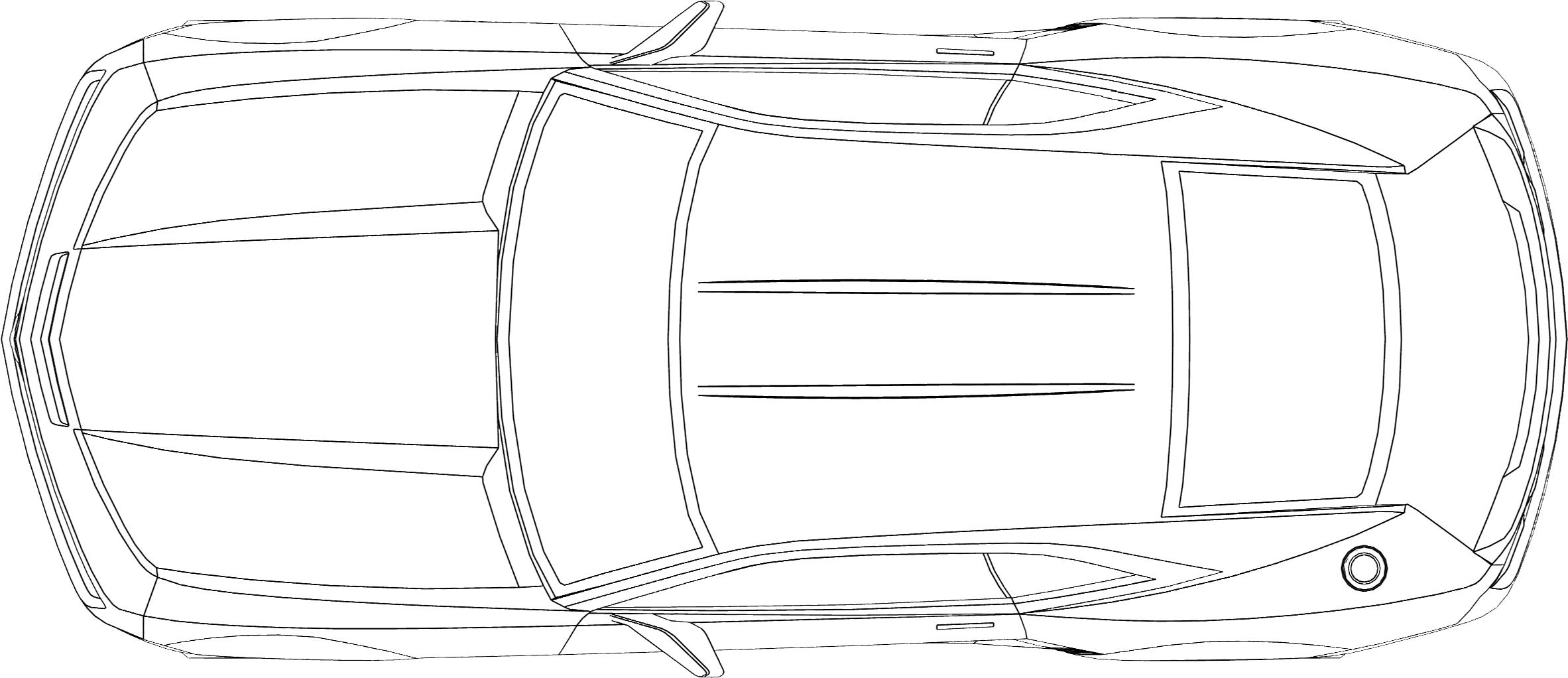 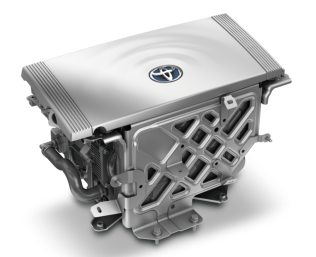 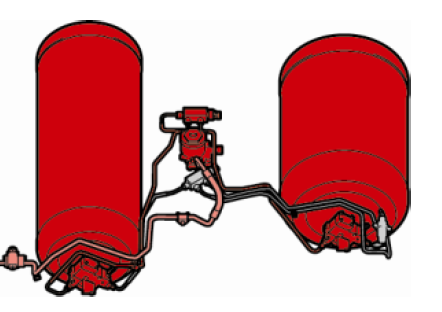 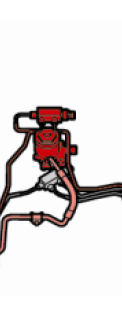 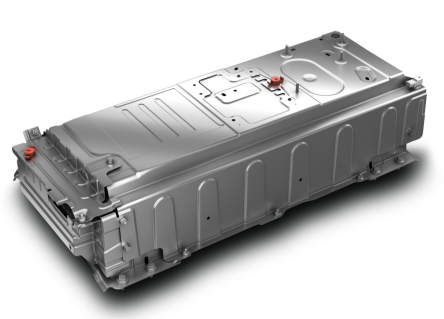 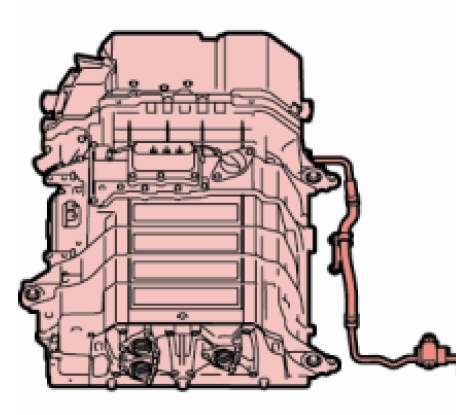 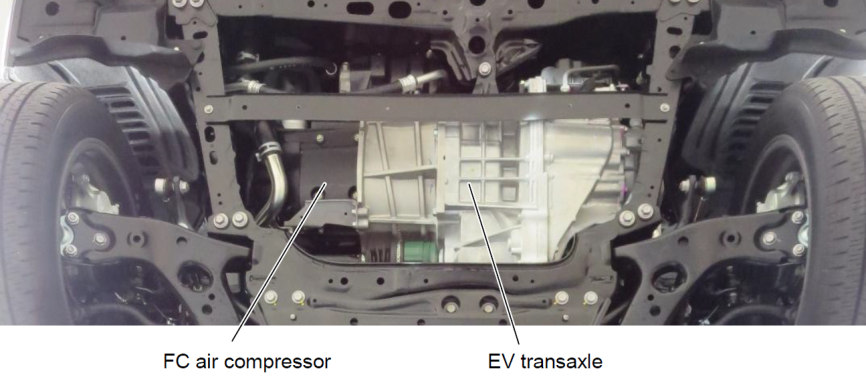 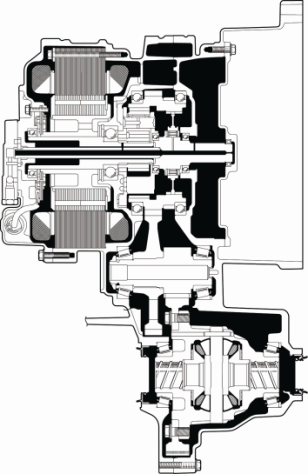 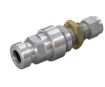 Localizzare I componenti uno ad uno, iniziare dalla presa di ricarica e seguire il flusso energetico fino alla fine, il motore elettrico. La batteria sarà installata subito dopo la fuel cell.
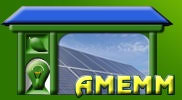 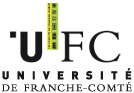 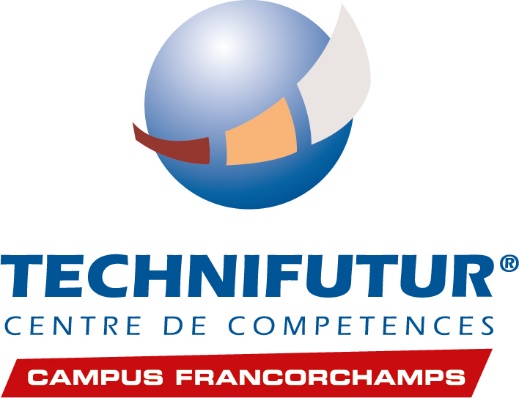 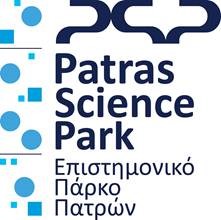 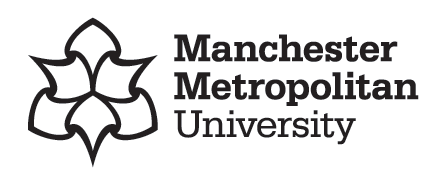 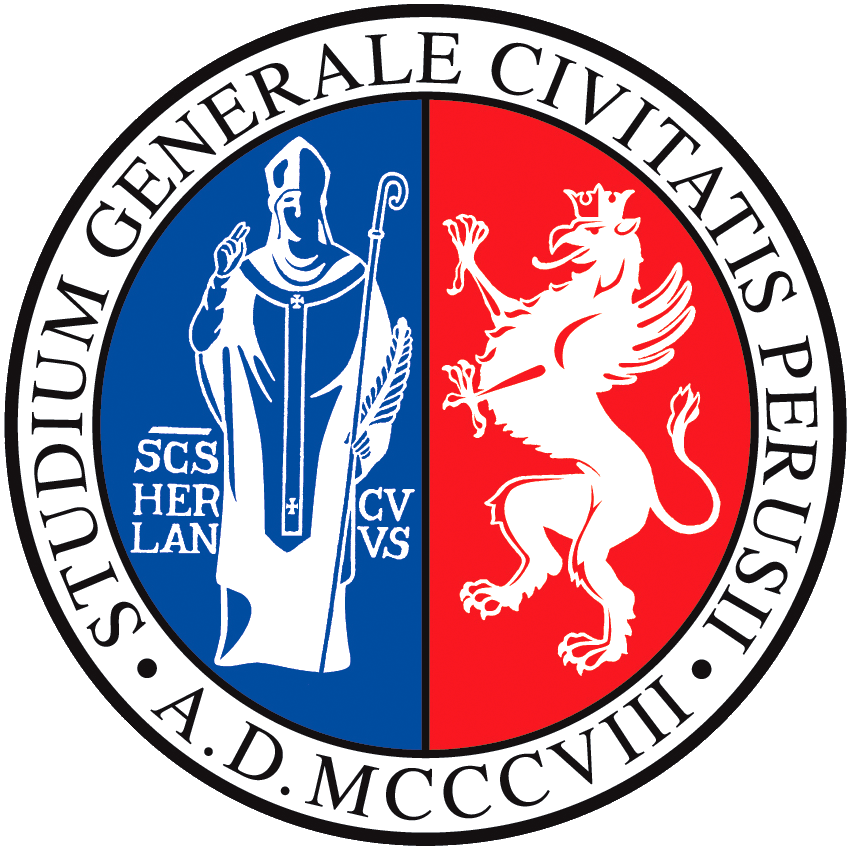 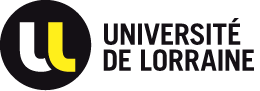 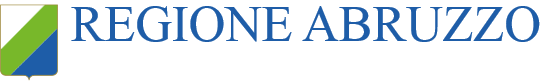 Ultimo aggiornamento il 07.11.19
Soluzione 1: Capire come funziona e inserire I collegamenti mancanti
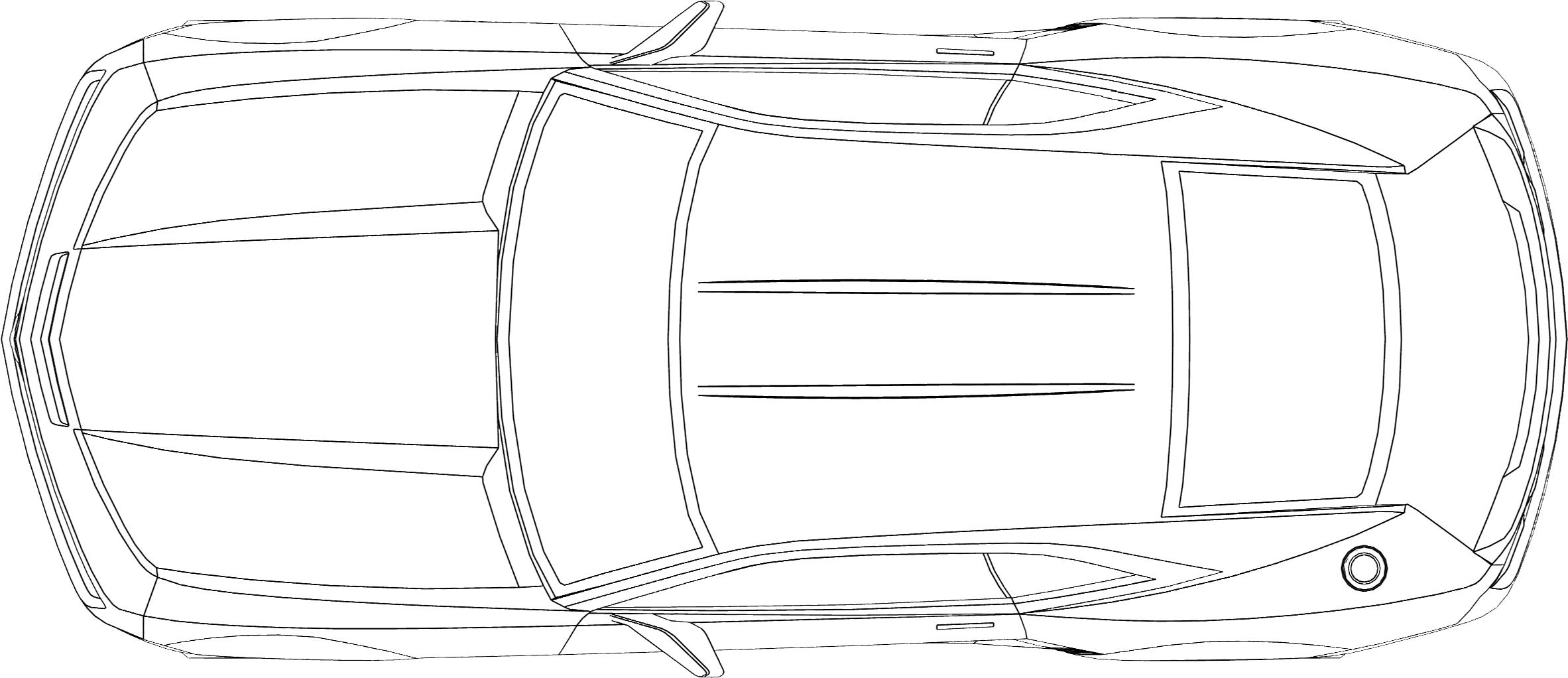 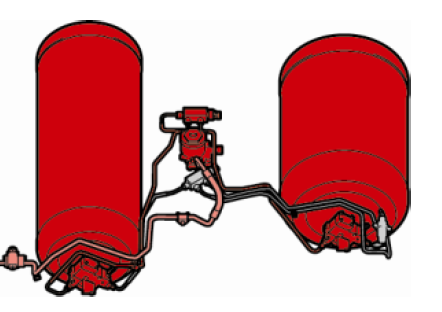 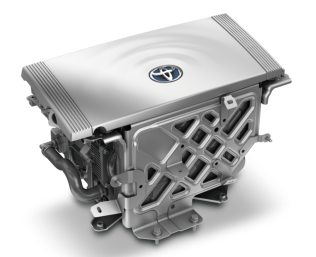 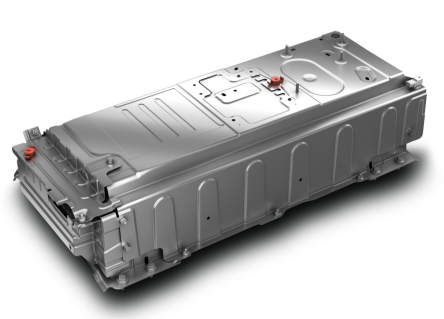 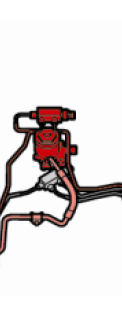 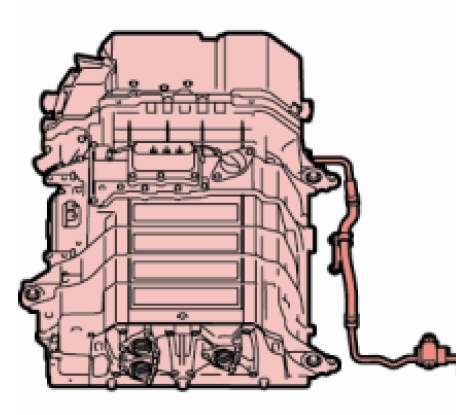 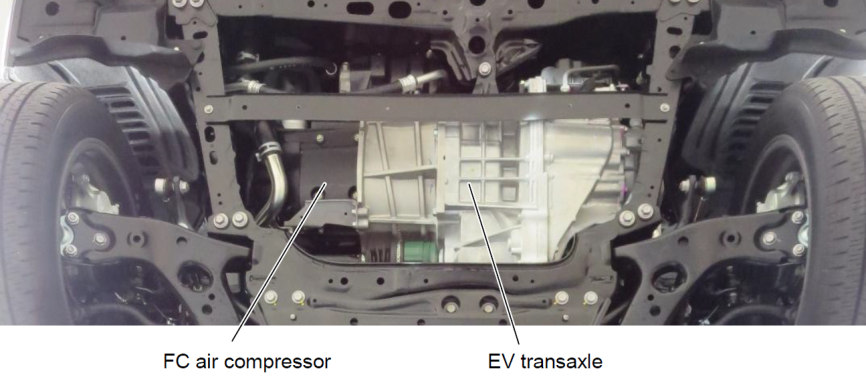 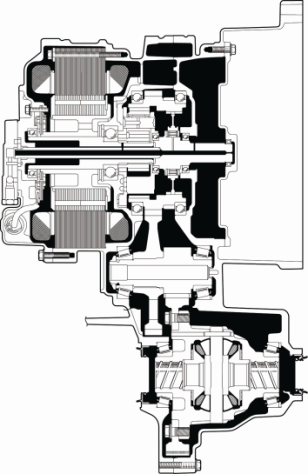 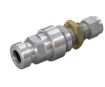 Localizzare I componenti uno ad uno, iniziare dalla presa di ricarica e seguire il flusso energetico fino alla fine, il motore elettrico. La batteria sarà installata subito dopo la fuel cell.
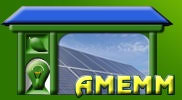 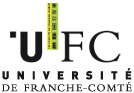 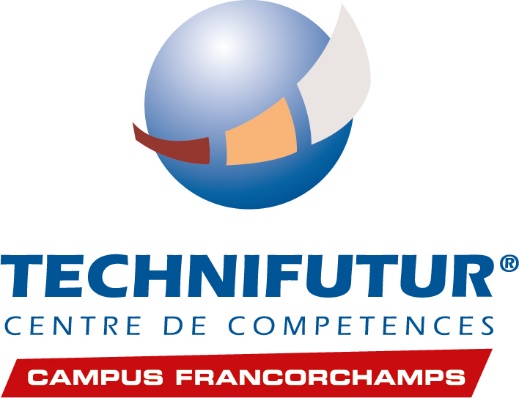 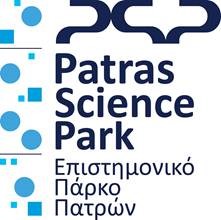 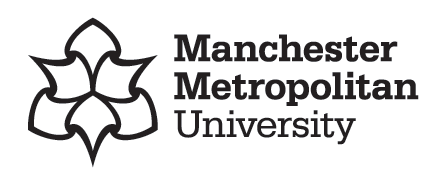 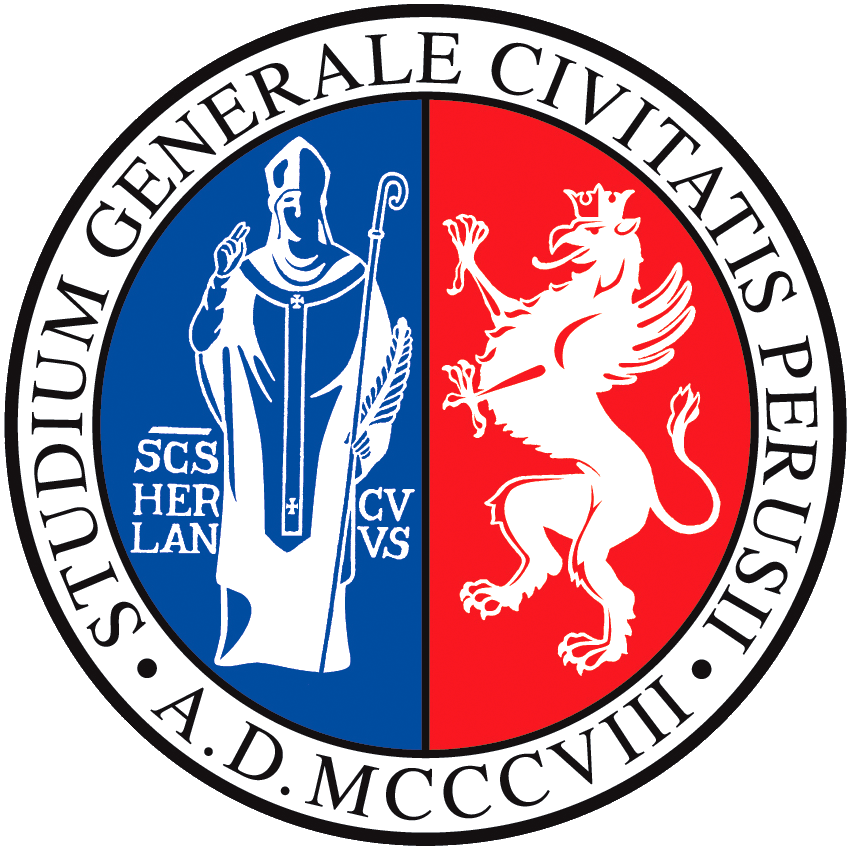 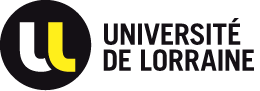 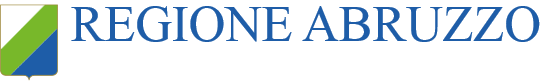 Ultimo aggiornamento il 07.11.19
Esercizio pratico:
Individuare e connettere i componenti di un veicolo fuel cell
SOLUZIONE SEMPLIFICATA
Esempio basato sulla Toyota Mirai
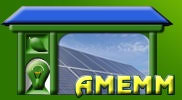 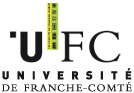 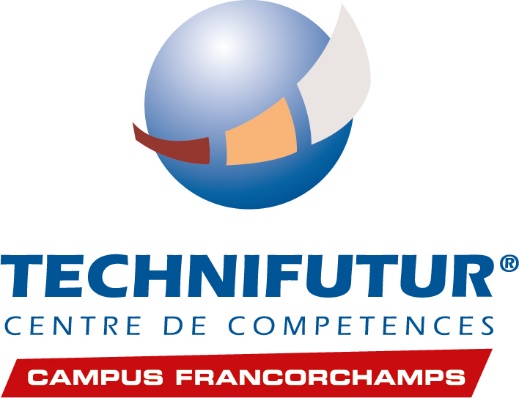 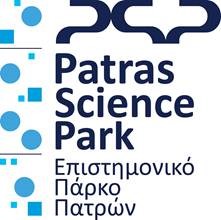 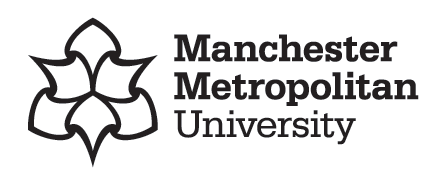 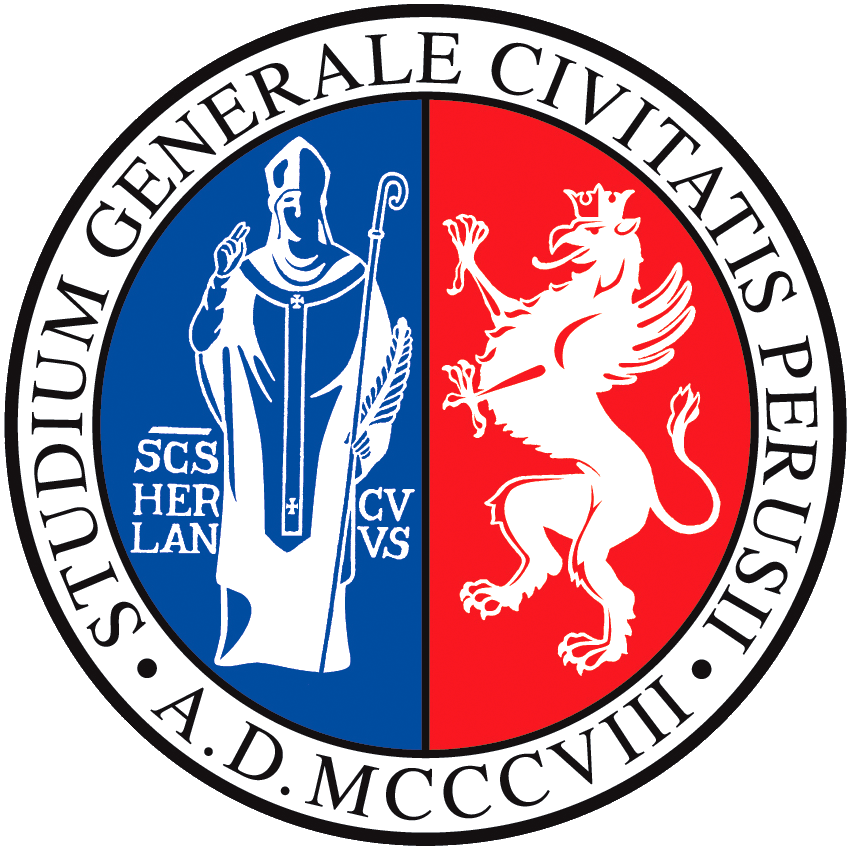 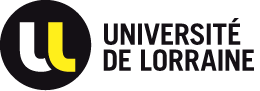 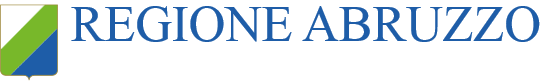 Ultimo aggiornamento il 07.11.19
Soluzione 2: interazione tra I componenti di un powertrain fuel cell
FLUSSO DI ENERGIA
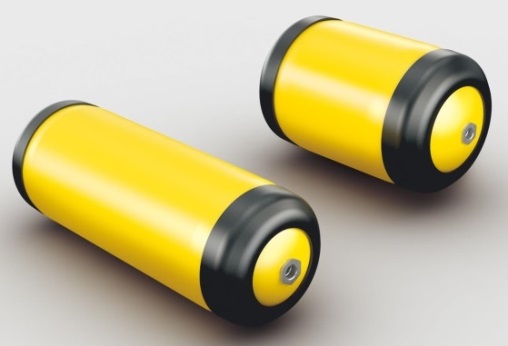 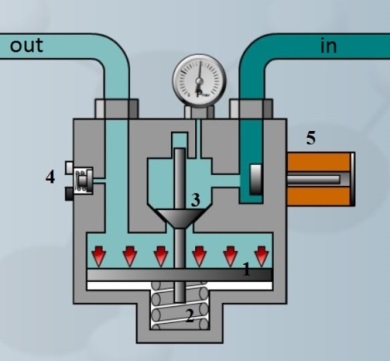 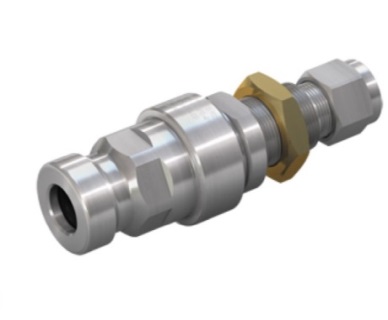 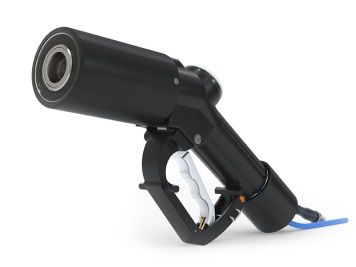 Pistola di rifornimento
Presa di ingresso H2
Bombola H2
Riduttore di pressione
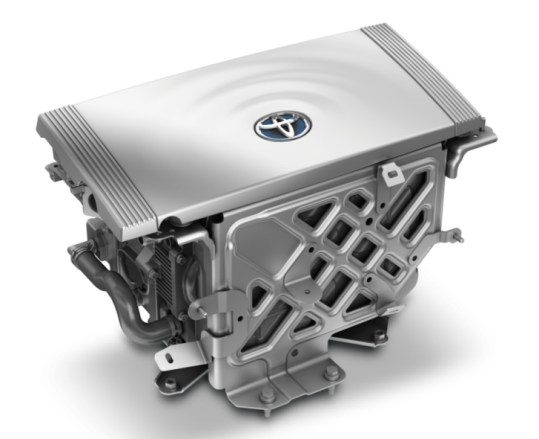 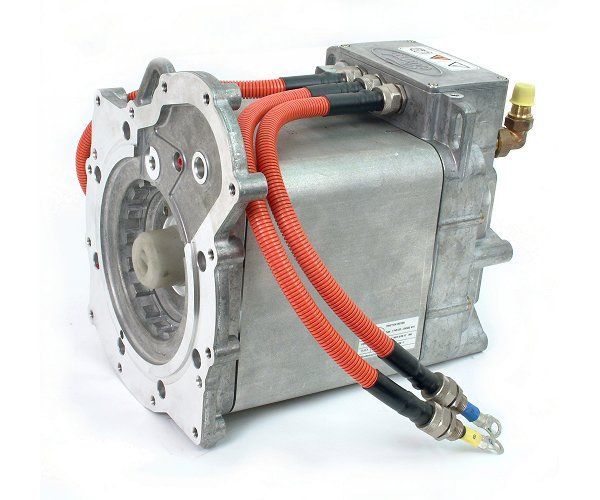 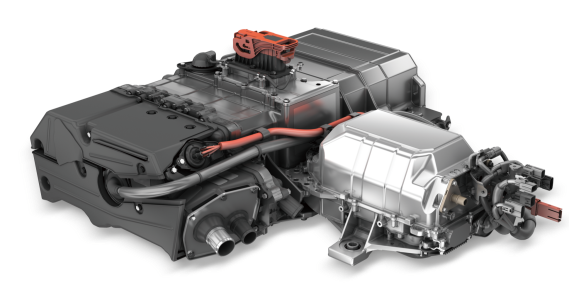 Fuel cell a idrogeno
Motore elettrico
Inverter
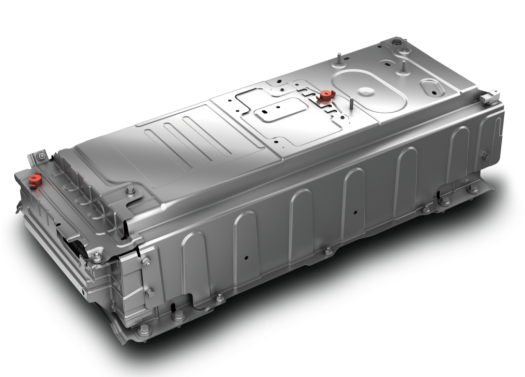 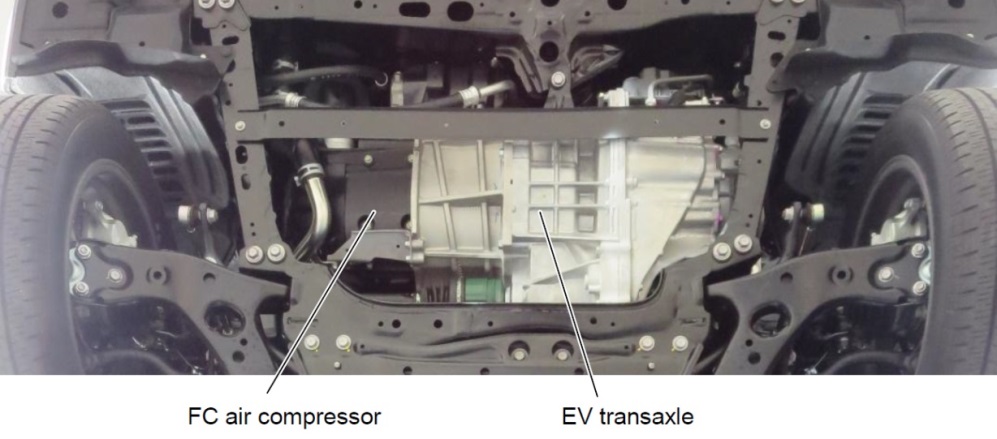 Batteria alta tensione
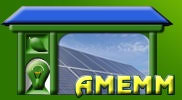 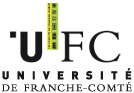 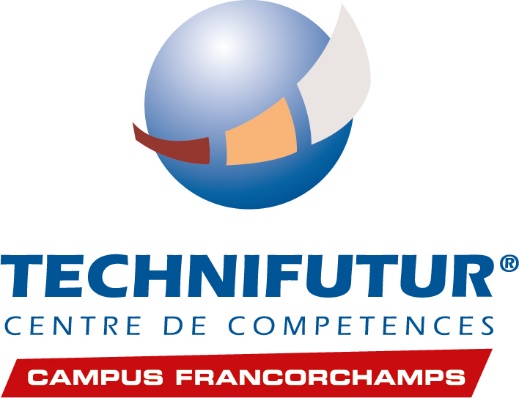 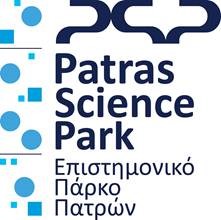 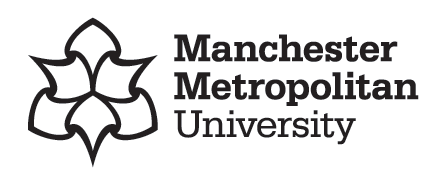 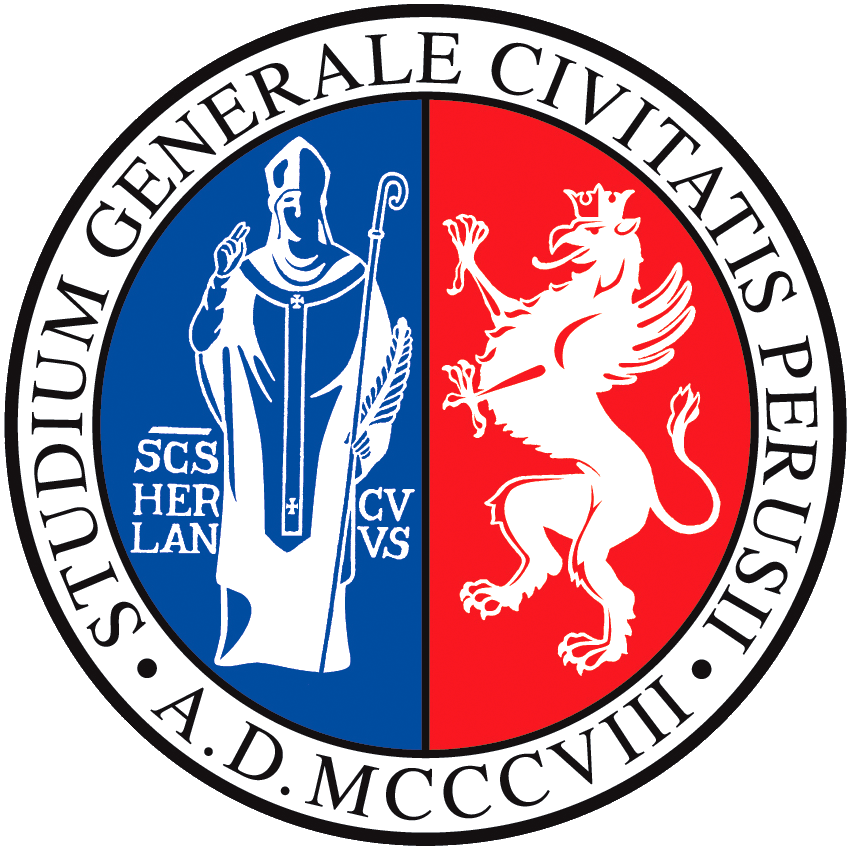 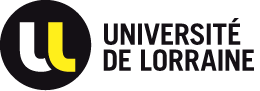 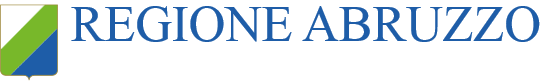 Ultimo aggiornamento il 07.11.19
Sub-esercizio pratico:
Connettere gli ausiliari di un sistema 
PEM fuel cell per veicoli
Ausiliari di un sistema Fuel Cell
Esempio basato sulla Toyota Mirai
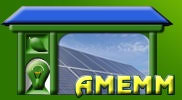 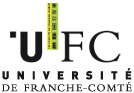 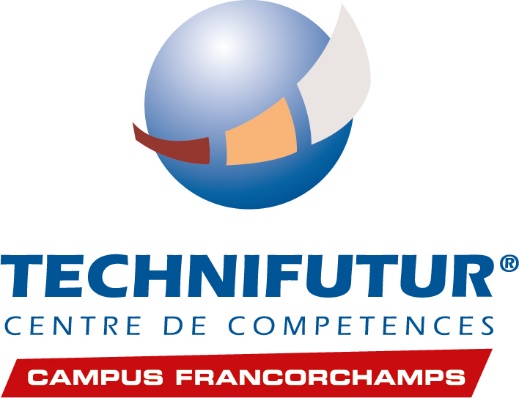 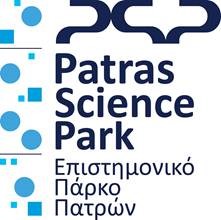 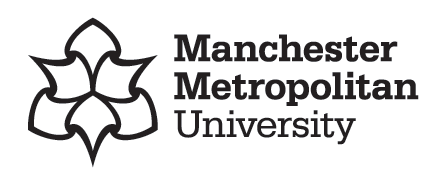 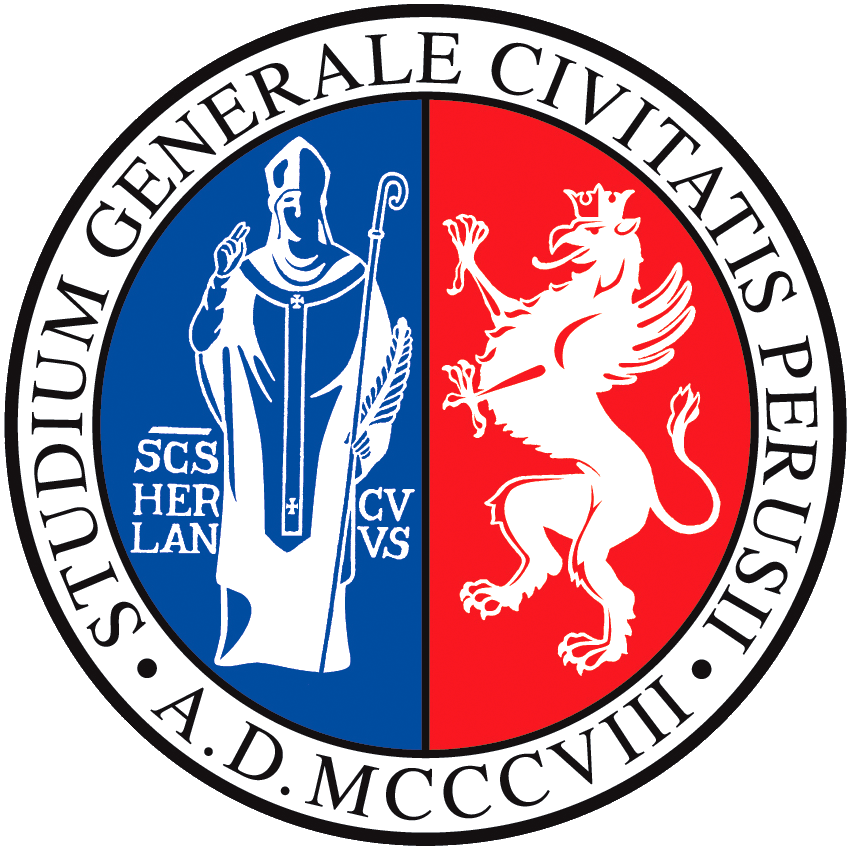 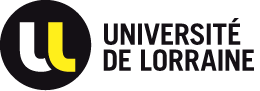 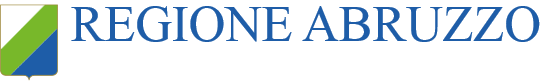 Ultimo aggiornamento il 07.11.19
Sotto-esercizio: ausiliari di una fuel cell
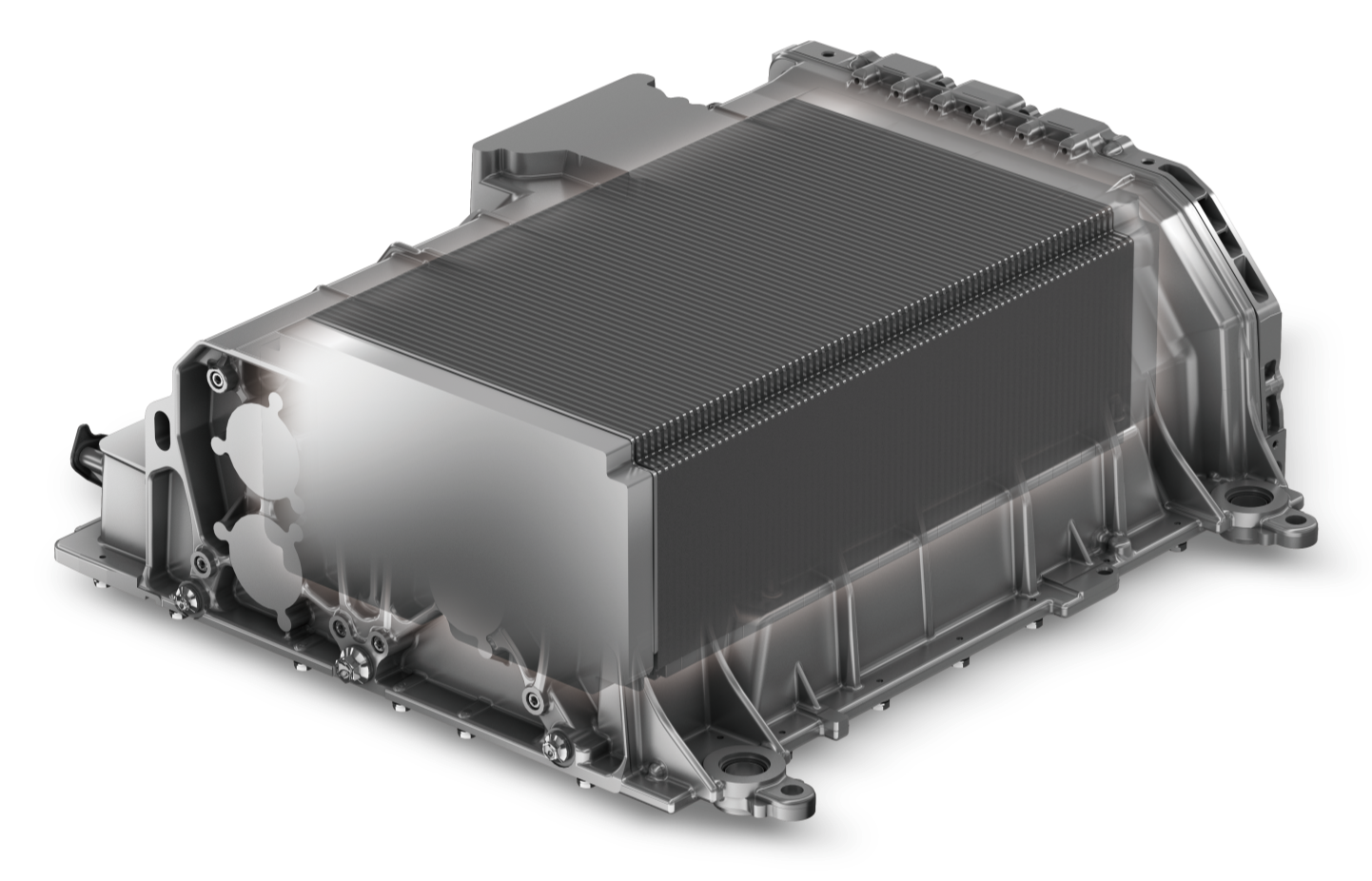 Una fuel cell ha bisogno di apparecchi ausiliari per funzionare correttamente. Deve essere alimentata da idrogeno e aria umidificata e filtrata, deve essere raffreddata e l’acqua prodotta deve essere eliminata da un sistema di scarico.
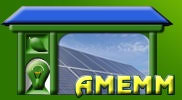 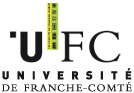 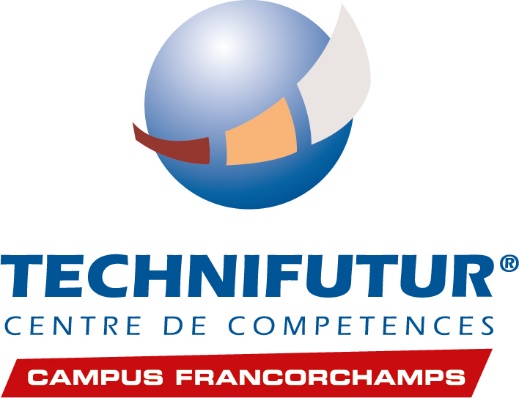 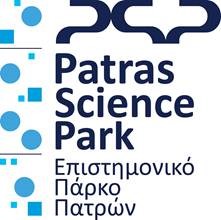 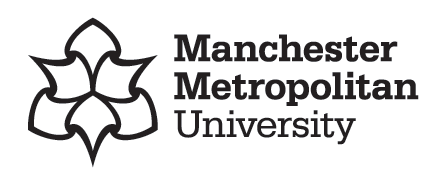 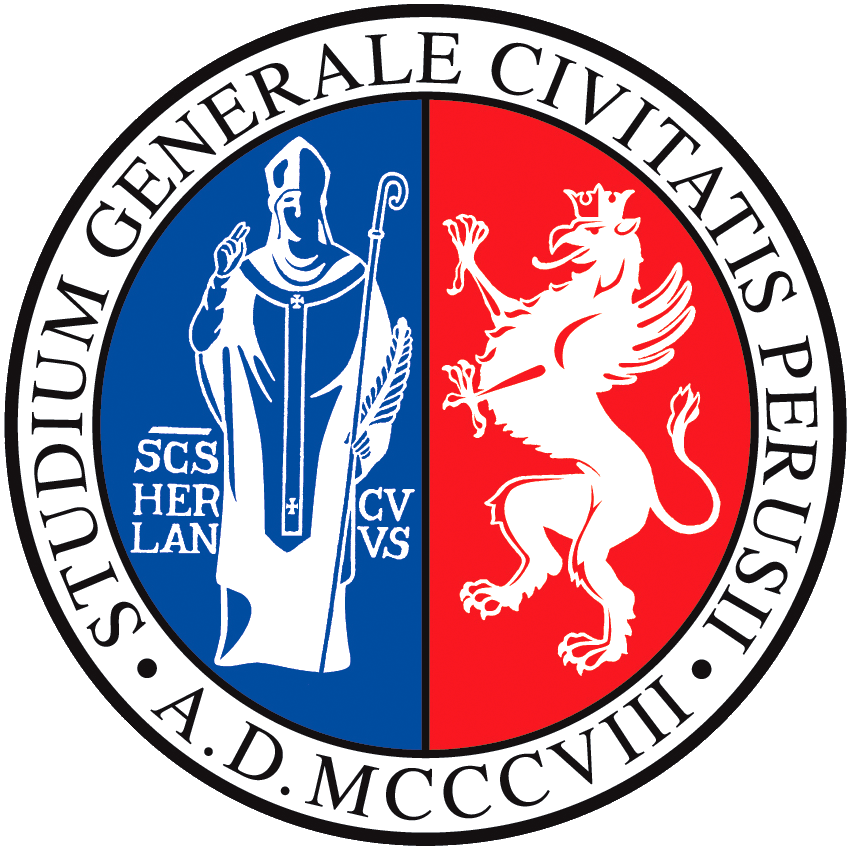 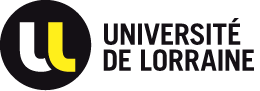 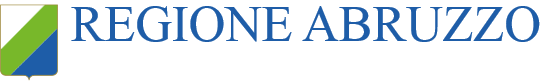 Ultimo aggiornamento il 07.11.19
Sotto-esercizio: ausiliari di una fuel cell
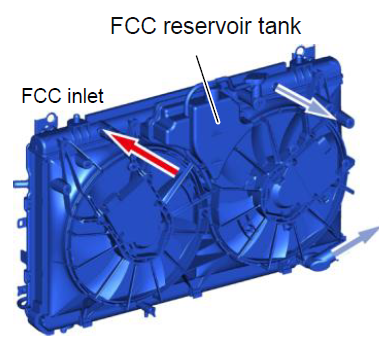 Radiatore e sub-radiatore
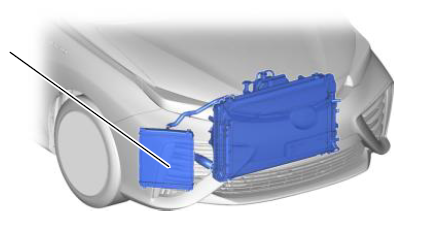 Il radiatore e il sistema di raffreddamento sono impiegati per raffreddare la fuel cell durante il funzionamento. Un fluido assorbe il calore prodotto e circola in uno scambiatore di calore che cede calore nel radiatore.
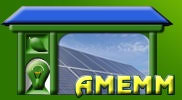 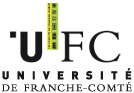 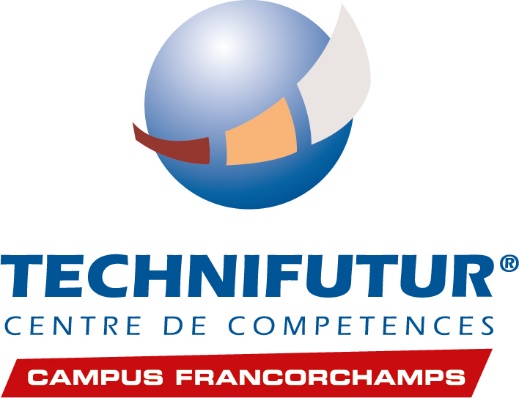 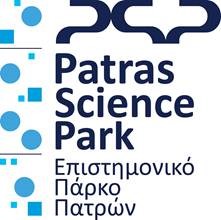 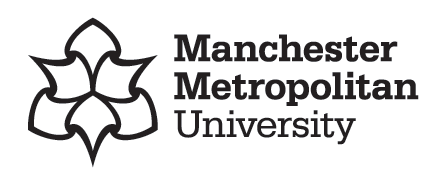 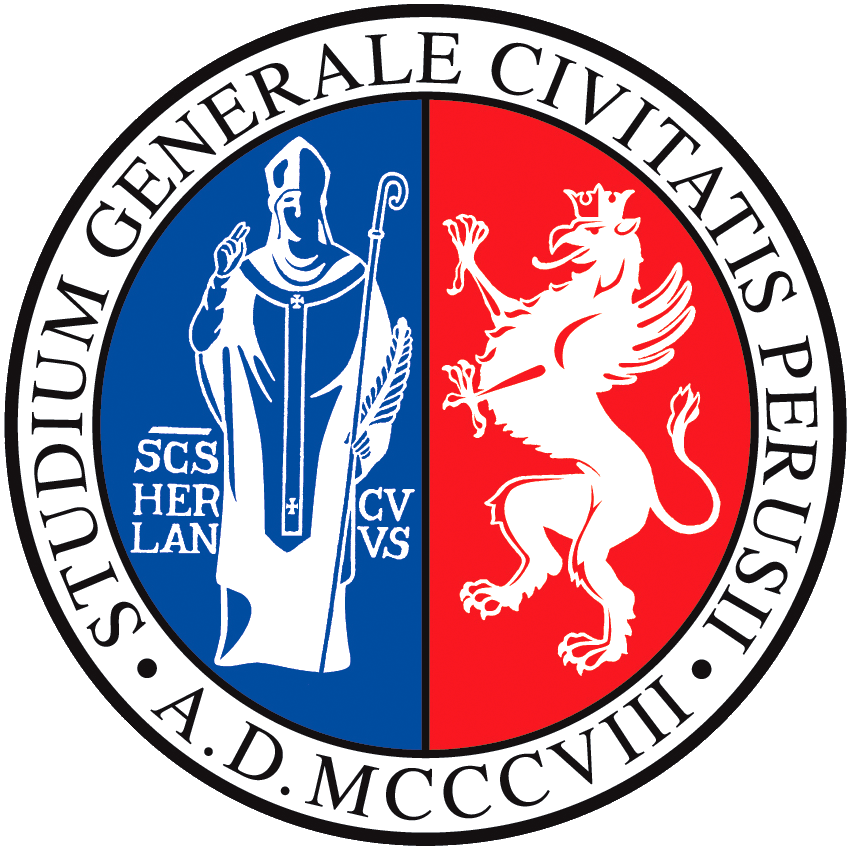 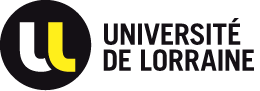 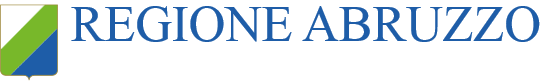 Ultimo aggiornamento il 07.11.19
Sotto-esercizio: ausiliari di una fuel cell
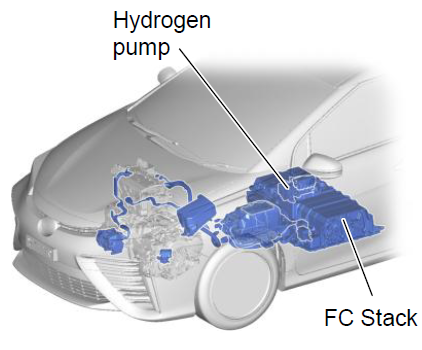 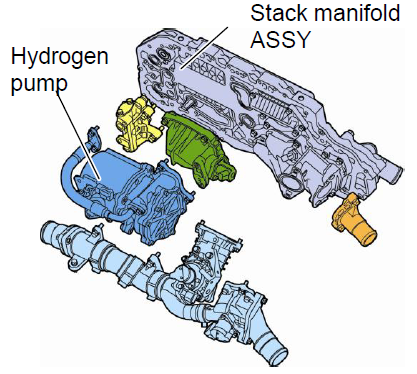 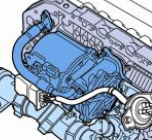 La pompa dell’idrogeno è spesso integrata nello stack fuel cell. Serve a garantire una portata di idrogeno sufficiente a tutte le celle che non è sempre assicurata vista la bassa pressione dell’idrogeno in questo punto del circuito.
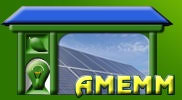 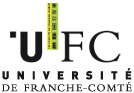 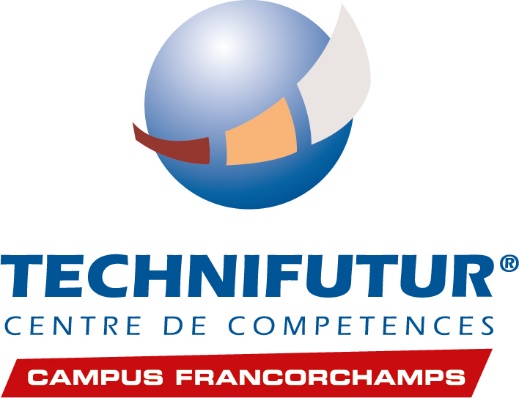 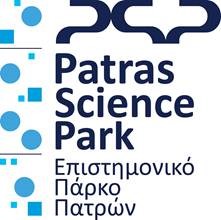 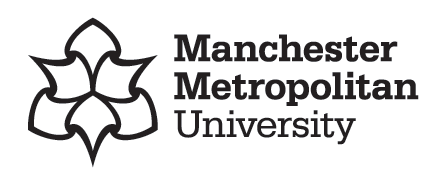 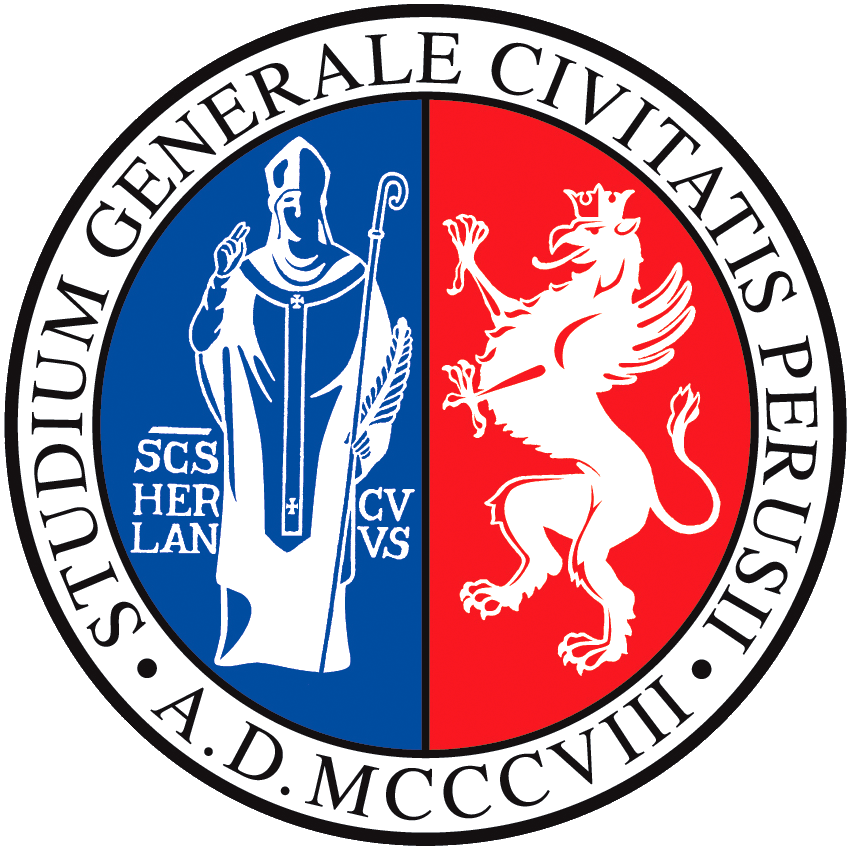 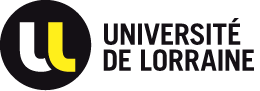 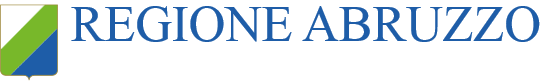 Ultimo aggiornamento il 07.11.19
Sotto-esercizio: ausiliari di una fuel cell
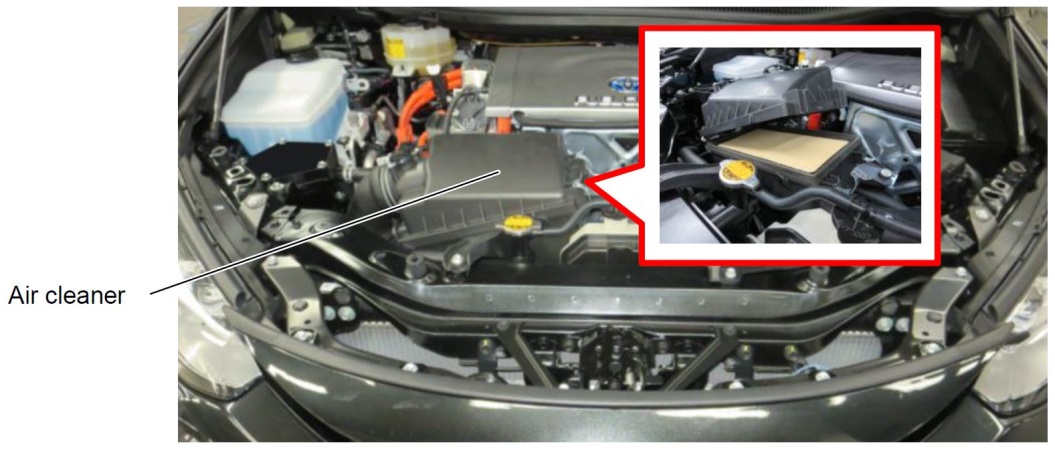 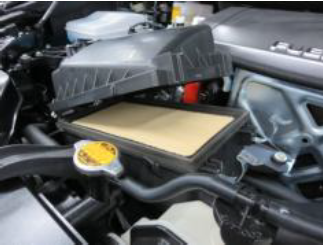 Il filtro dell’aria evita che particelle di polvere entrino nello stack e contaminino le superfici attive. I contaminanti degradano le performance della fuel cell.
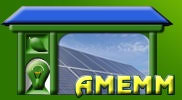 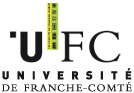 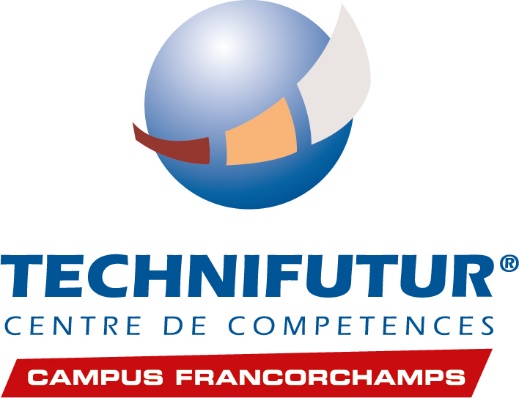 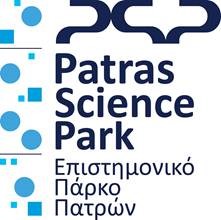 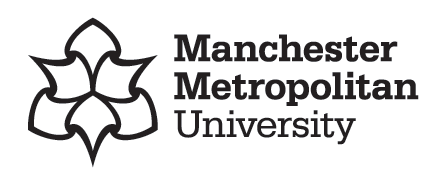 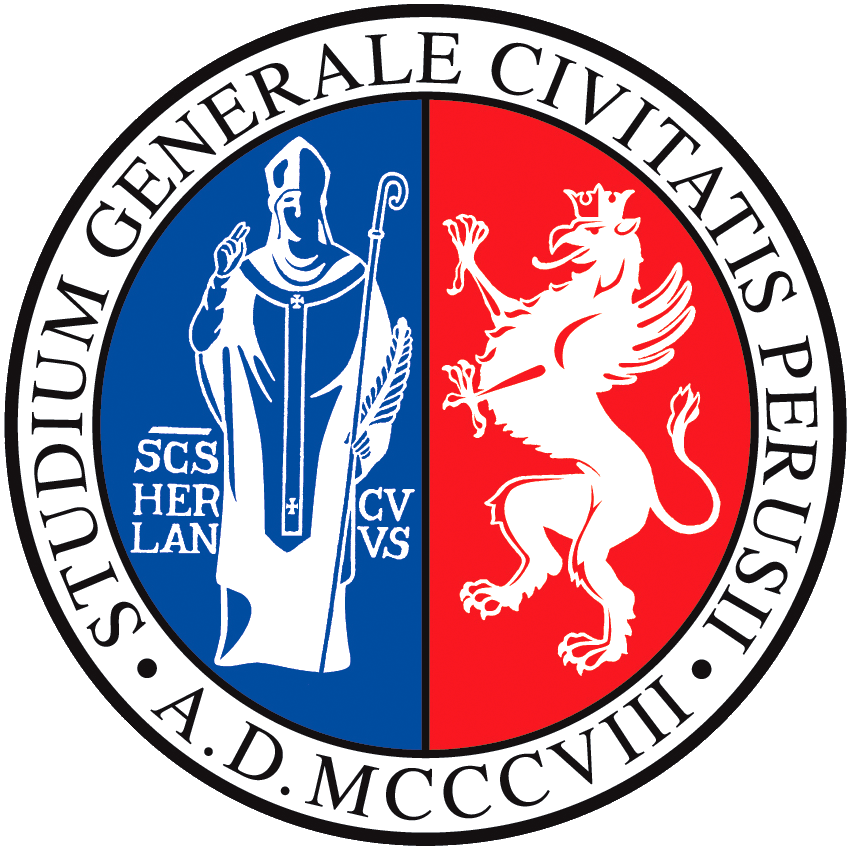 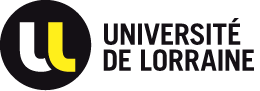 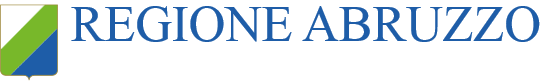 Ultimo aggiornamento il 07.11.19
Sotto-esercizio: ausiliari di una fuel cell
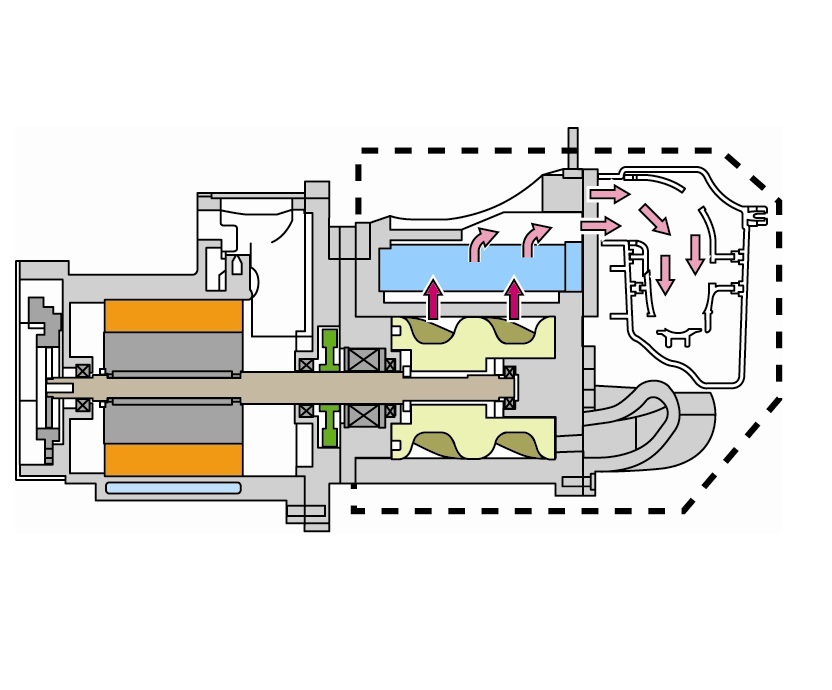 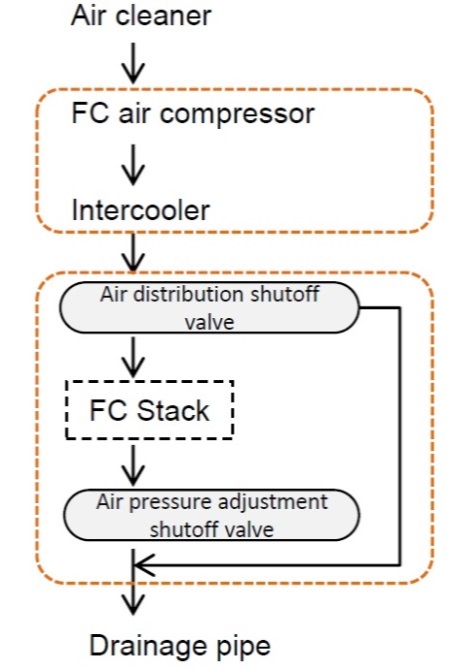 Il compressore d’aria garantisce una portata d’aria necessaria alla corrente richiesta. Più corrente chiediamo al sistema, maggiore è la portata d’aria e idrogeno che dobbiamo immettere.
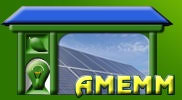 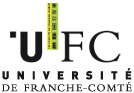 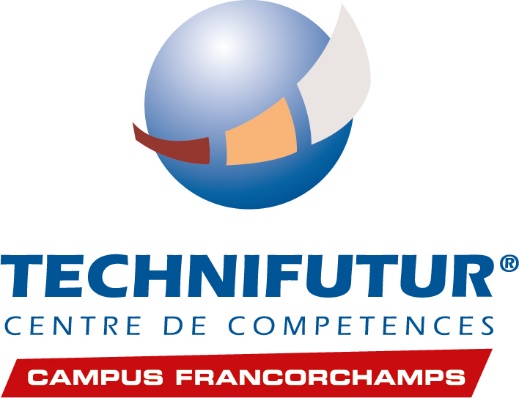 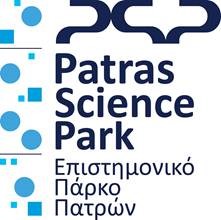 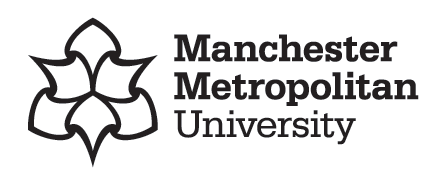 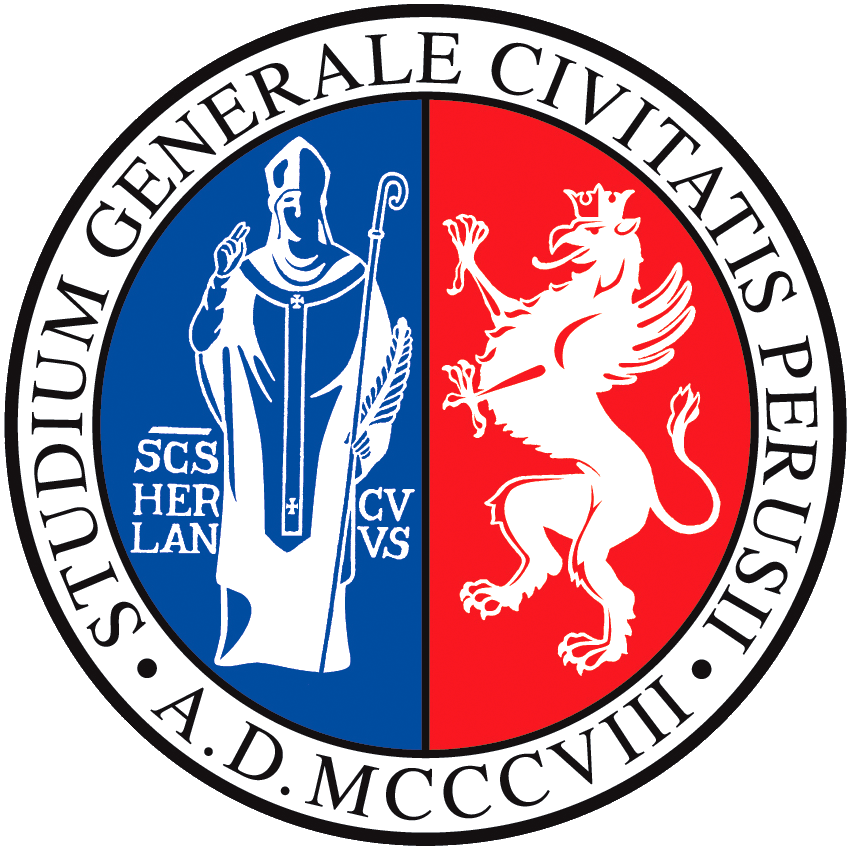 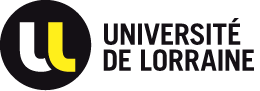 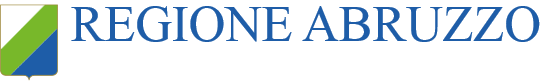 Ultimo aggiornamento il 07.11.19
Sotto-esercizio: ausiliari di una fuel cell
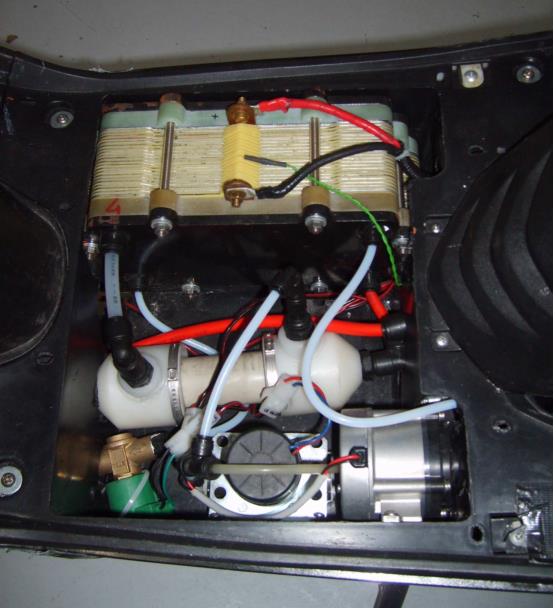 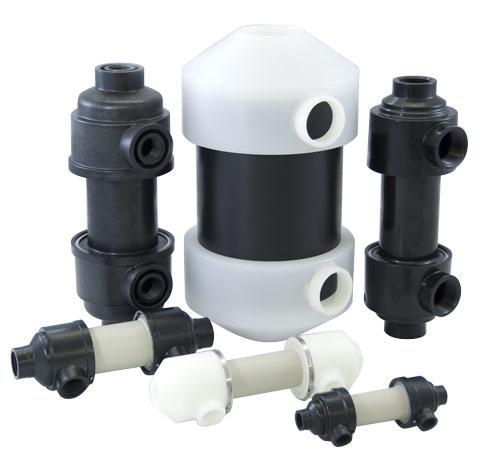 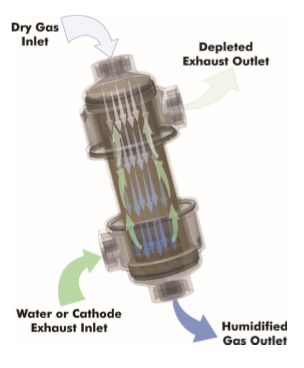 Source: permapure
L’umidificatore d’aria è necessario poichè la membrana elettrolitica non funziona in modo corretto se si secca. La percentuale di umidità deve comunque essere mantenuta sotto il 50% per evitare eccessiva presenza d’acqua nella membrava.
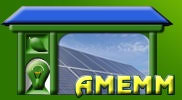 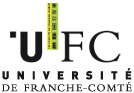 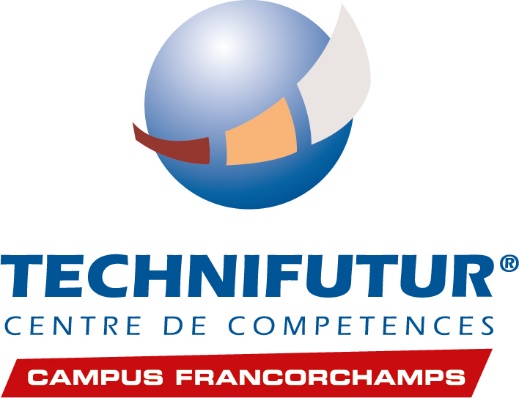 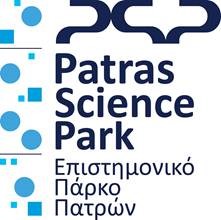 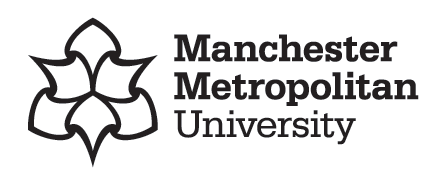 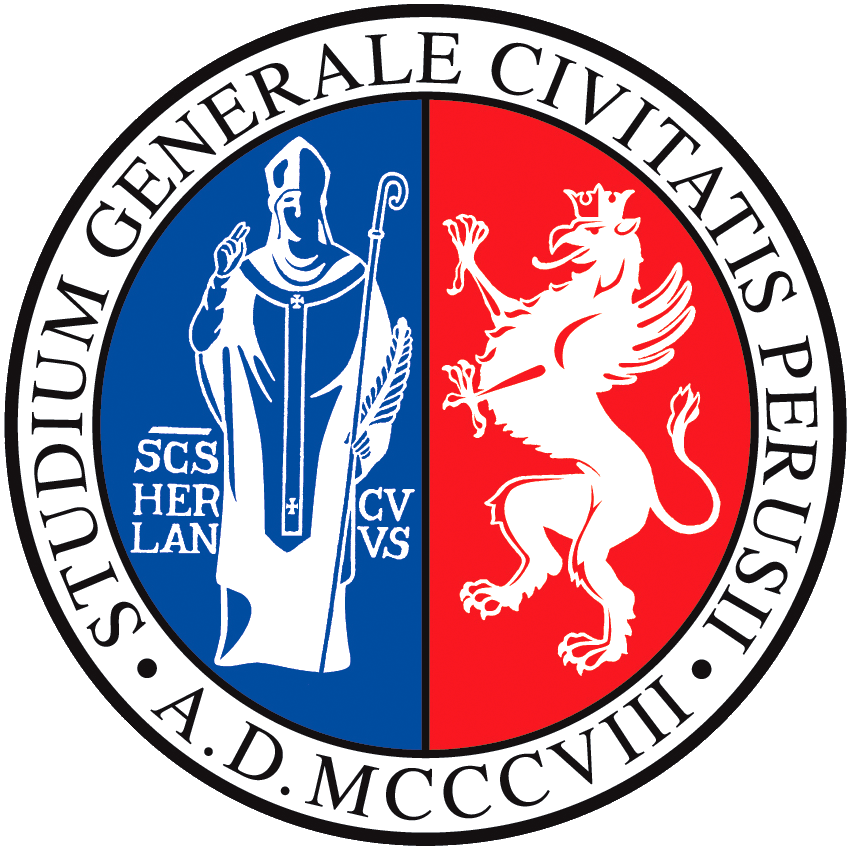 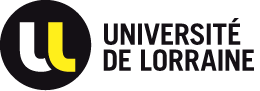 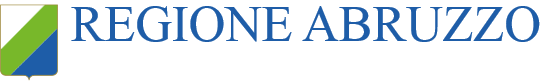 Ultimo aggiornamento il 07.11.19
Sotto-esercizio: ausiliari di una fuel cell
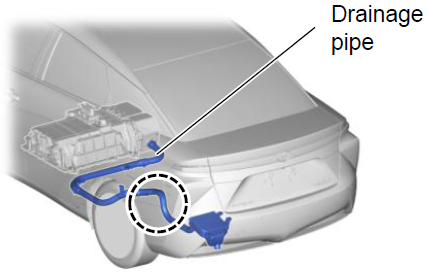 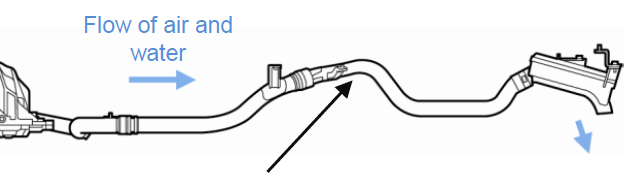 Lo scarico della fuel cell è utilizzato per eliminare l’acqua prodotta lato aria nello stack.
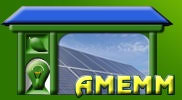 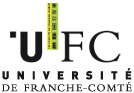 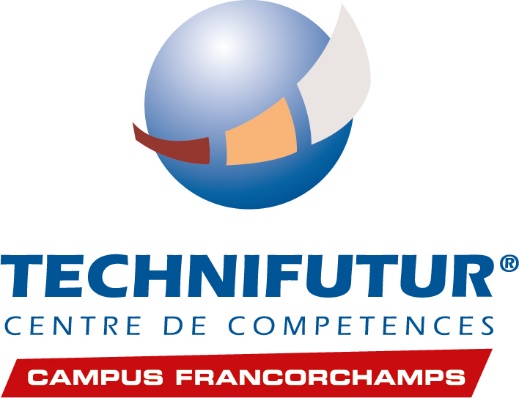 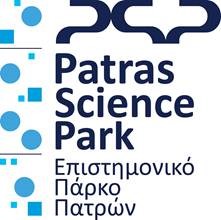 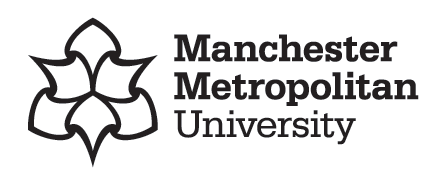 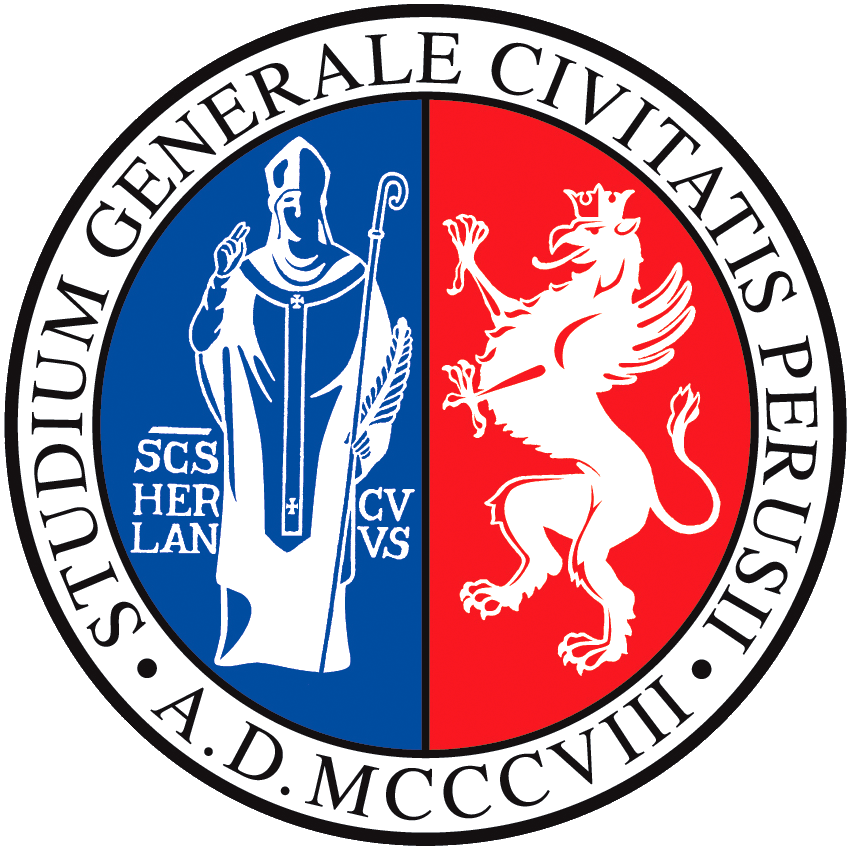 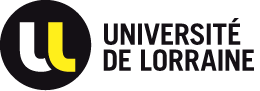 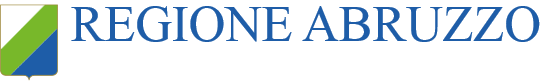 Ultimo aggiornamento il 07.11.19
Sub-esercizio pratico:
Connettere gli ausiliari di un sistema 
PEM fuel cell per veicoli
SOLUZIONE
Esempio basato sulla Toyota Mirai
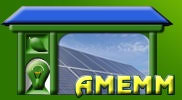 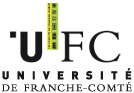 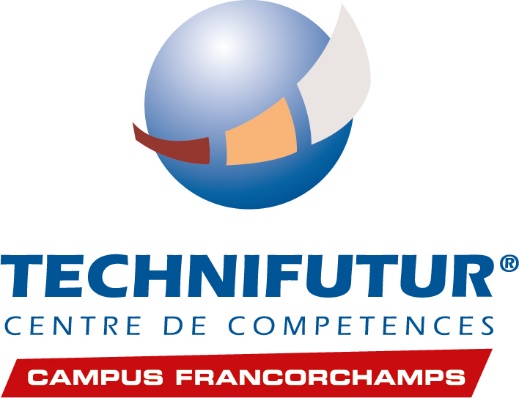 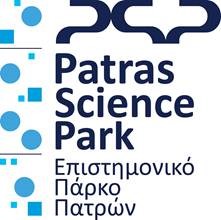 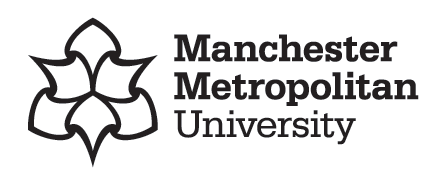 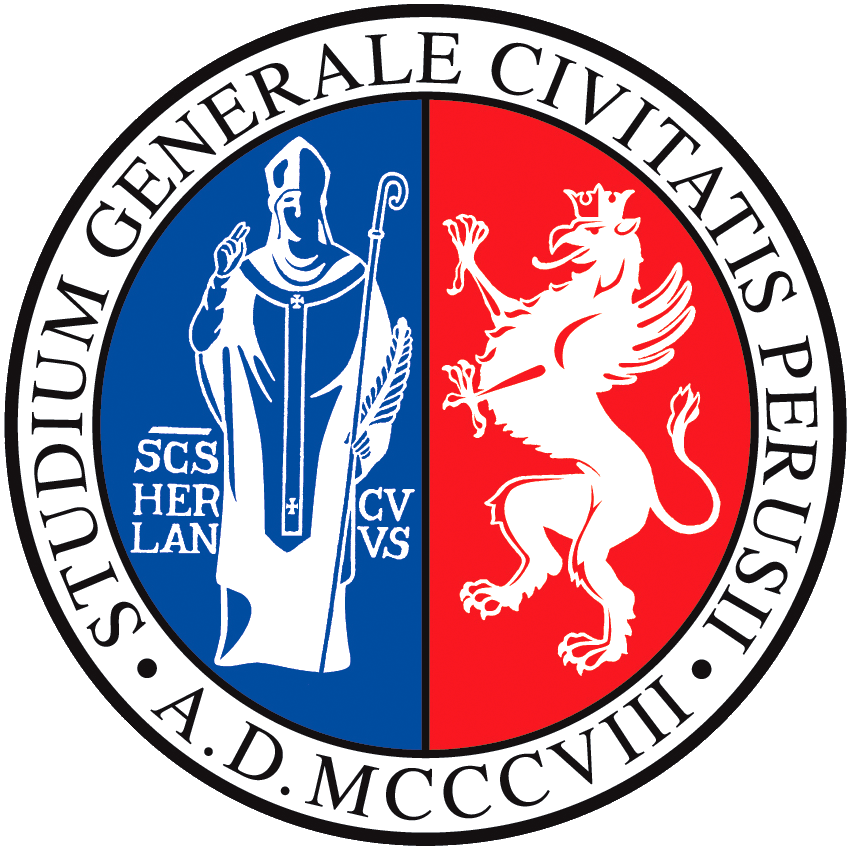 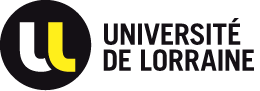 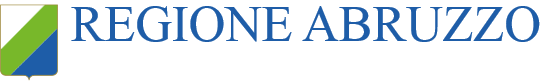 Ultimo aggiornamento il 07.11.19
Soluzione 3: connessione degli ausiliari
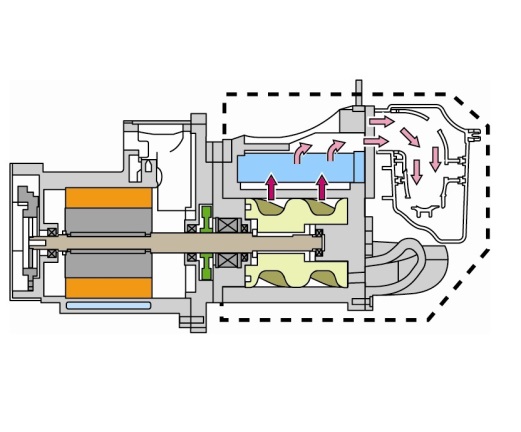 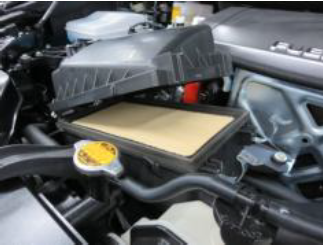 ARIA IN
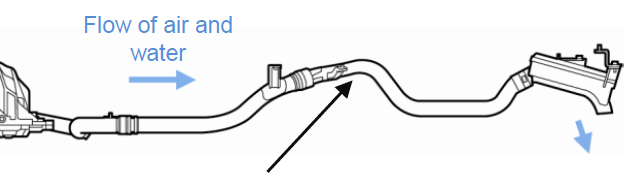 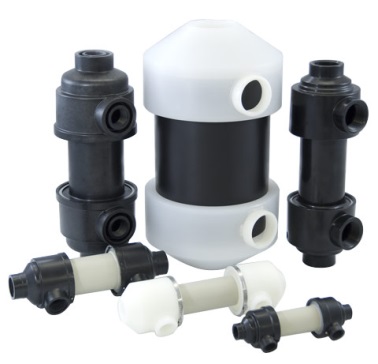 in
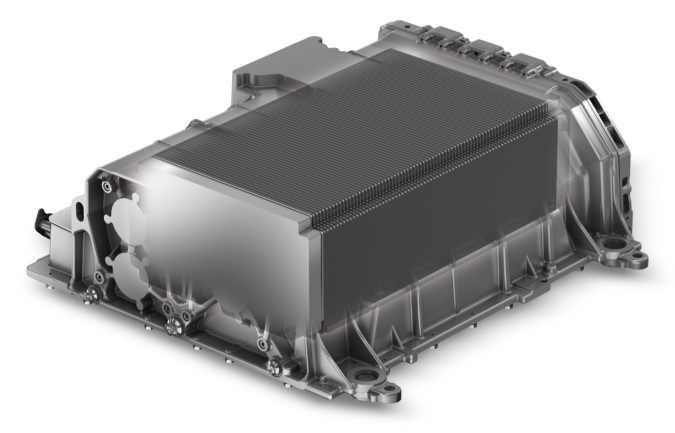 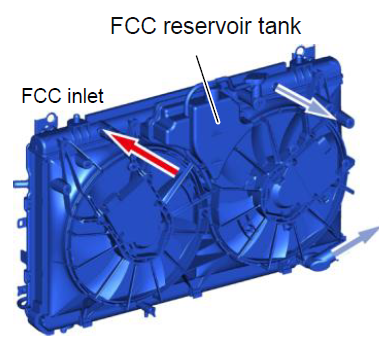 out
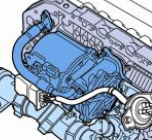 FCC out
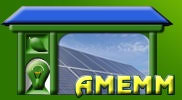 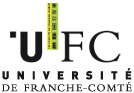 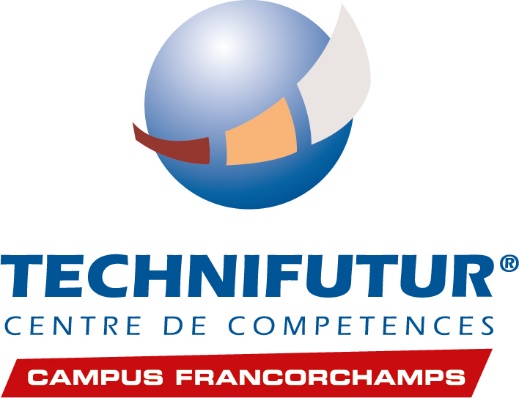 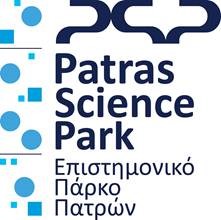 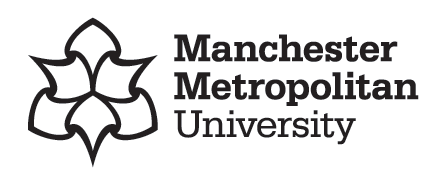 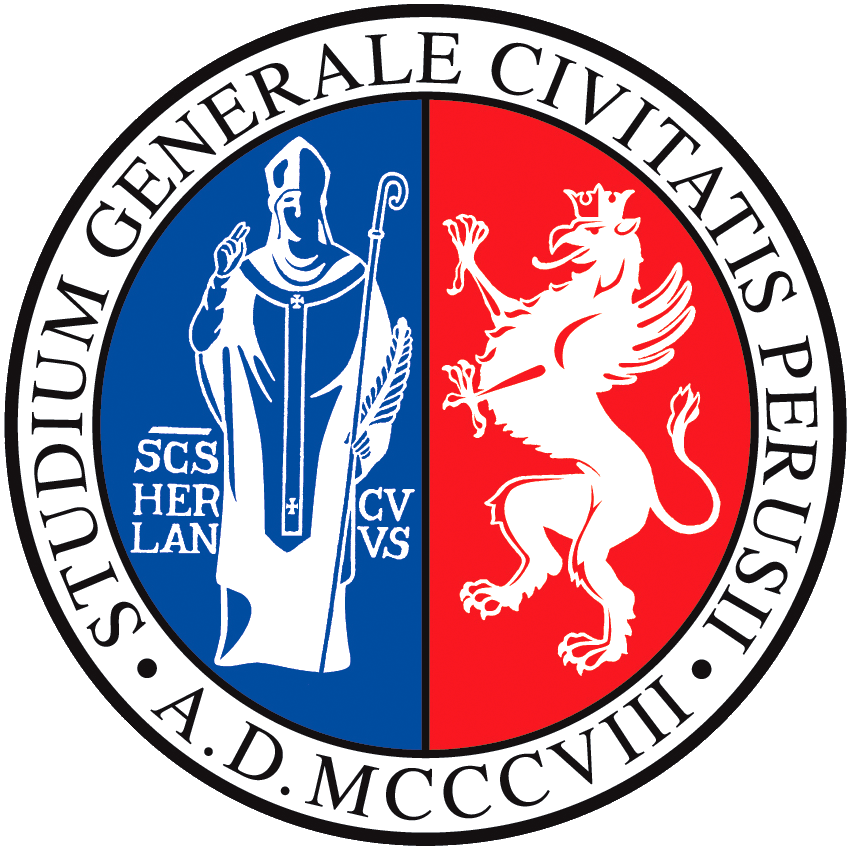 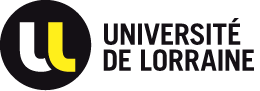 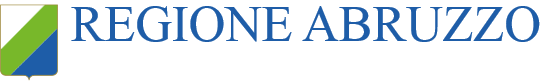 Ultimo aggiornamento il 07.11.19